When we last met a year ago…
Many different changes
 Loss of ice extent
 Loss of ice thickness
 Loss of multiyear ice
Average
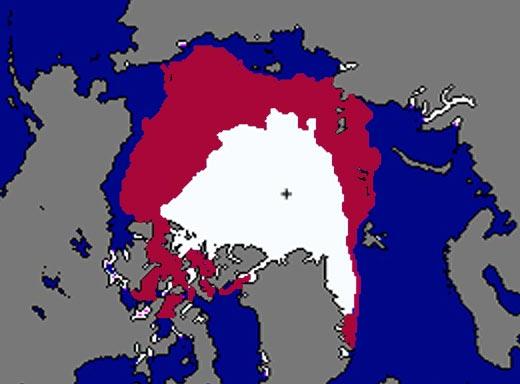 2012
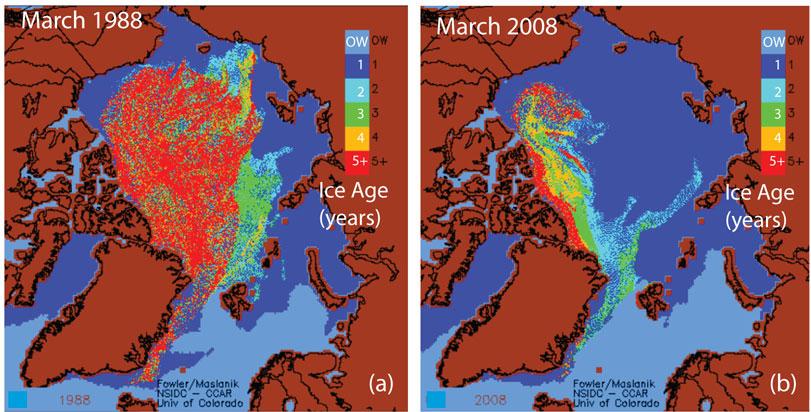 September
Alaska
Loss, loss, loss – what is happening to the ice cover?
Sea ice in 2013
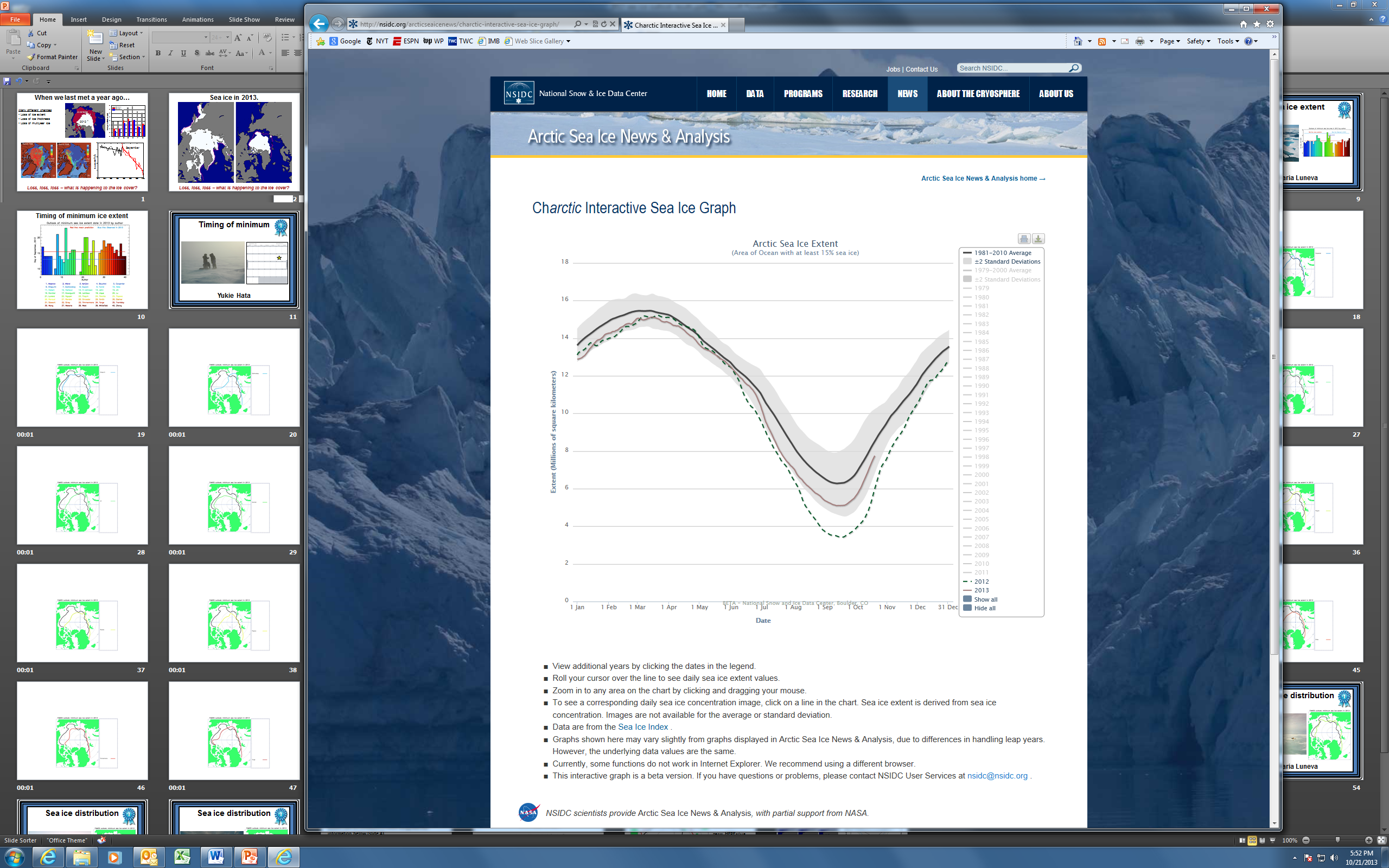 1981-2010 average
Extent (millions km2)
2013
2012
Courtesy NSIDC
Less than average, more than 2012
Sea ice in 2013
-13.7% per decade
-2.6% per decade
A big rebound
Sea ice in 2013
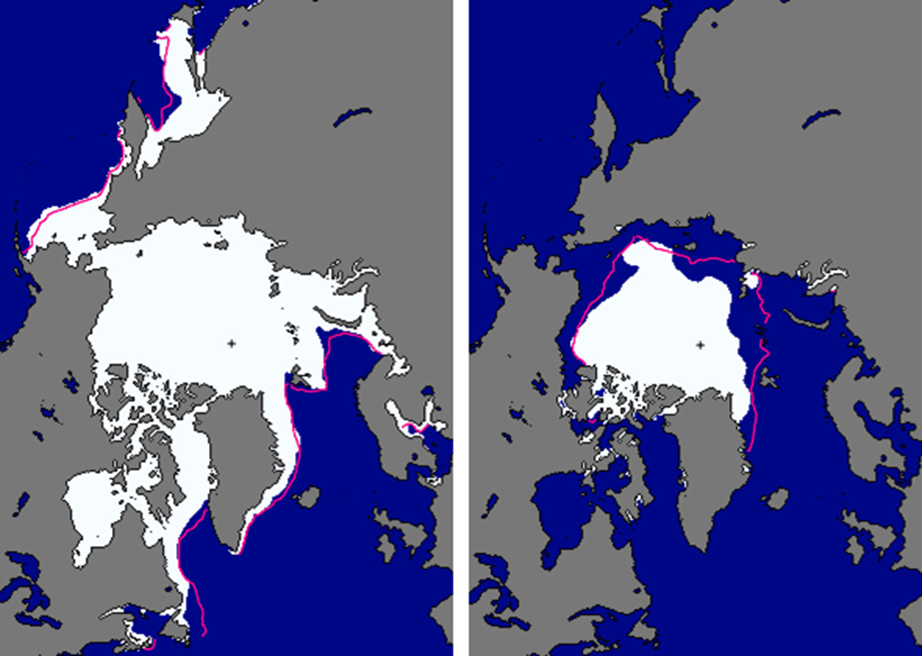 March
15.0 x 106 km2
September
5.1 x 106 km2
Courtesy NSIDC
Recovery in the west
Multiyear ice in 2013
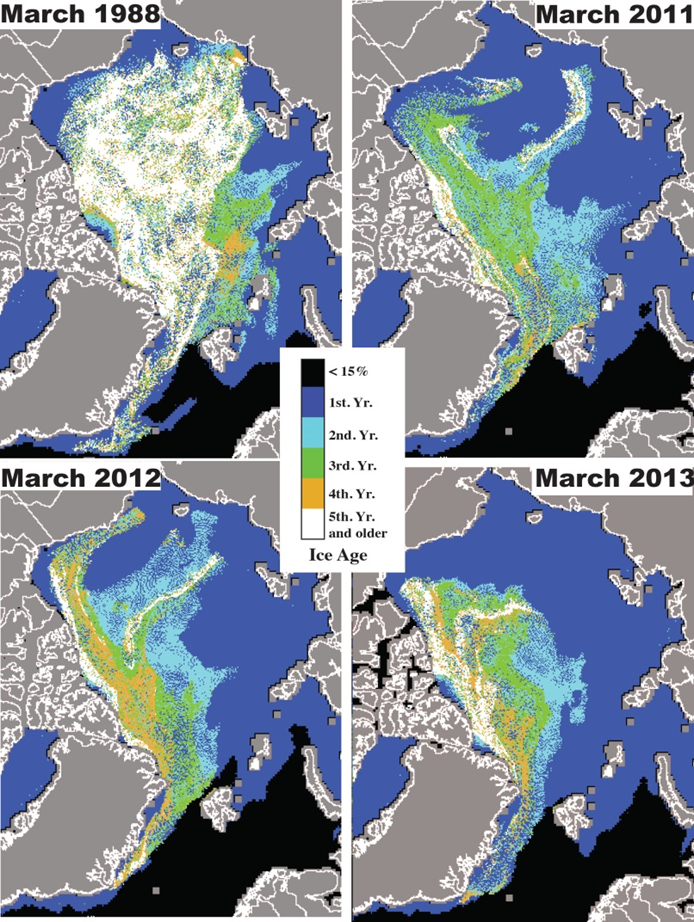 Multiyear “stayed home” in 2013
The Challenge
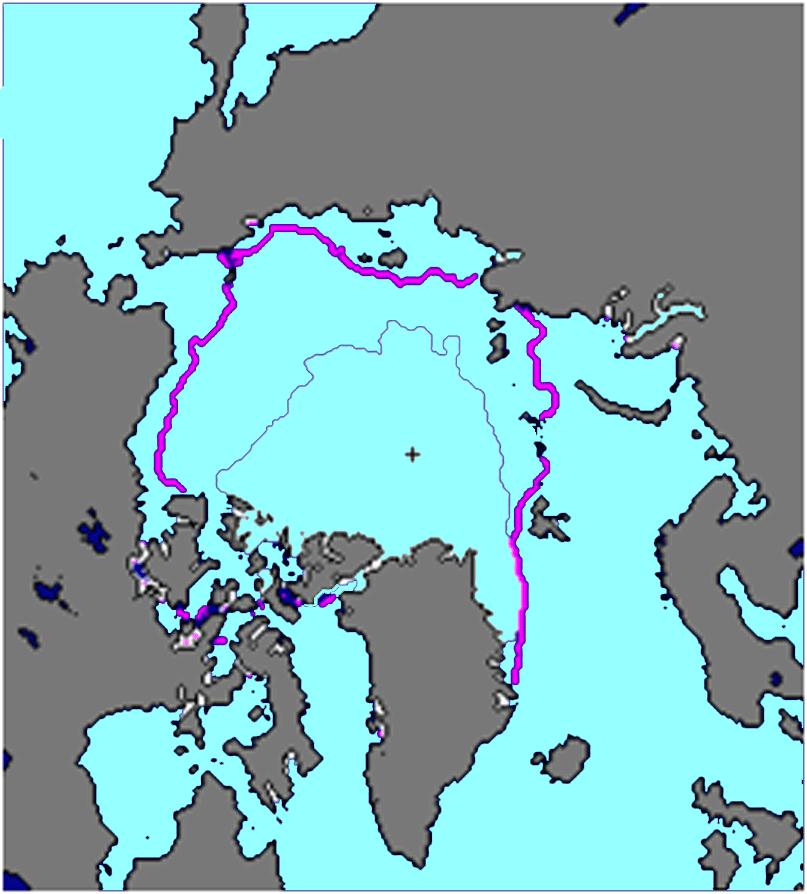 What is the minimum ice extent?
When is the minimum ice extent
Draw the minimum ice extent.
Minimum ice extent
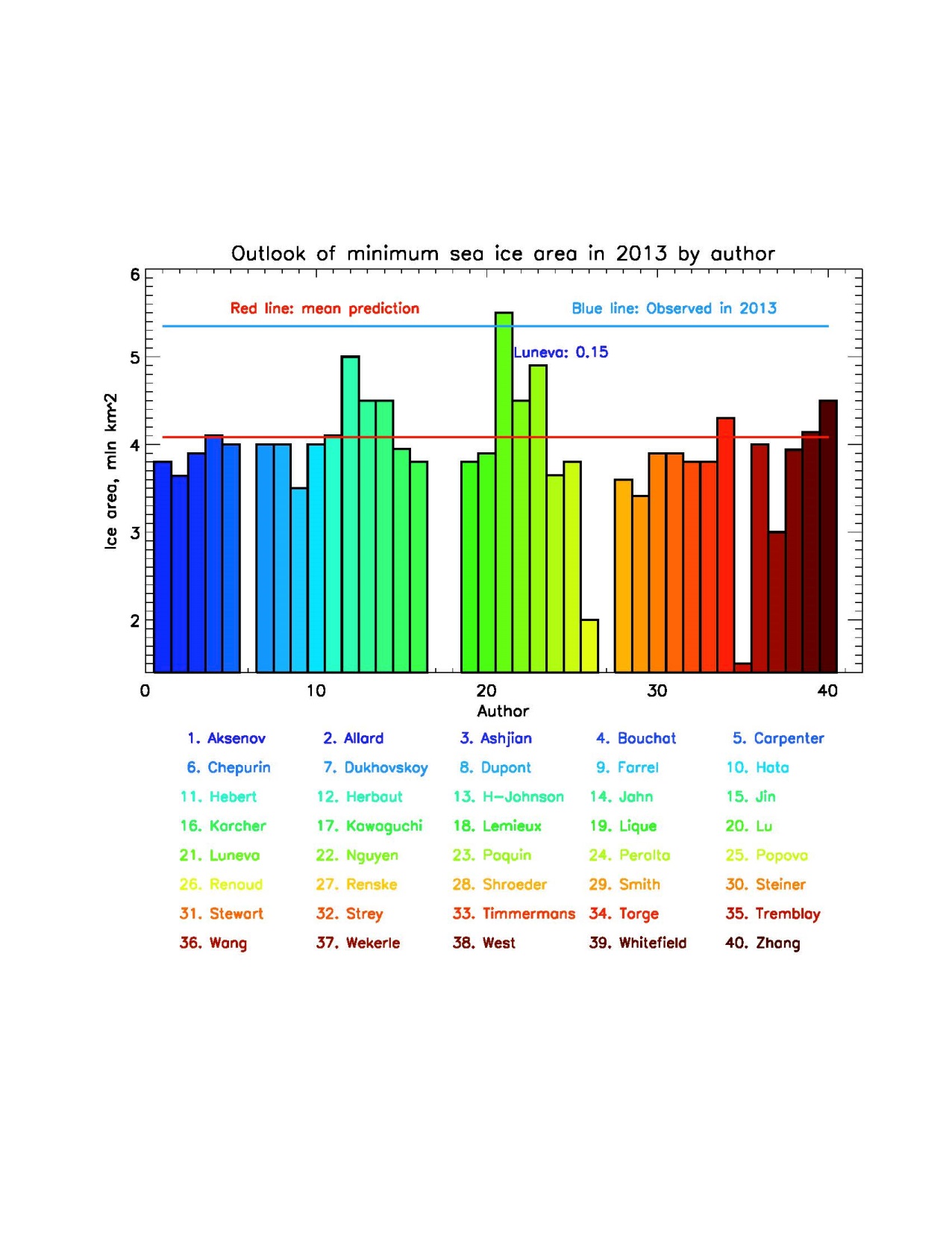 Sea ice extent








Maria Luneva
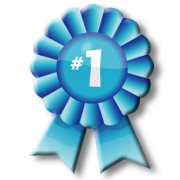 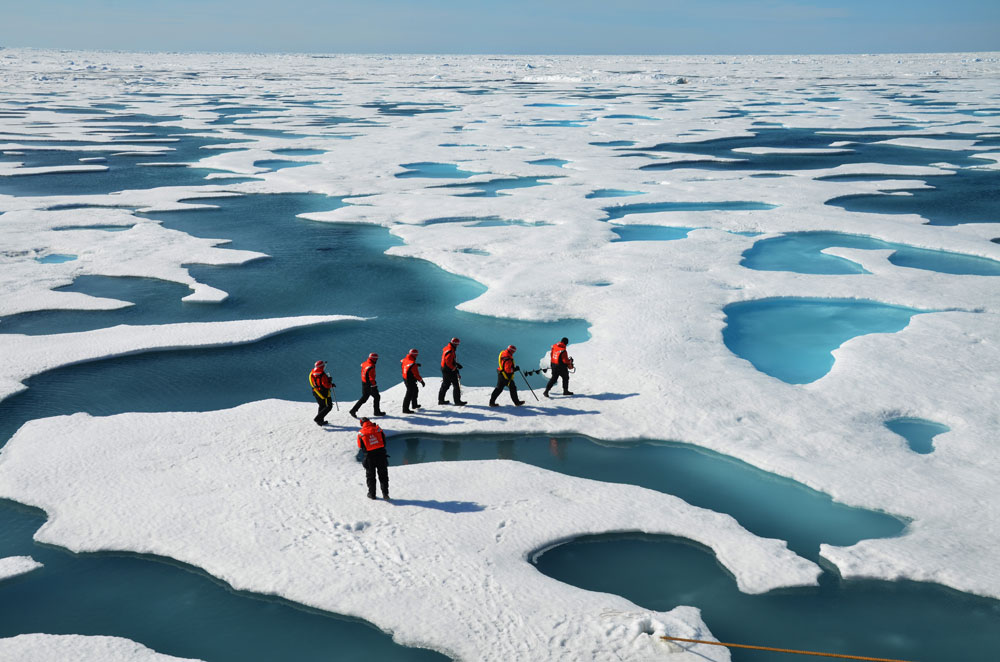 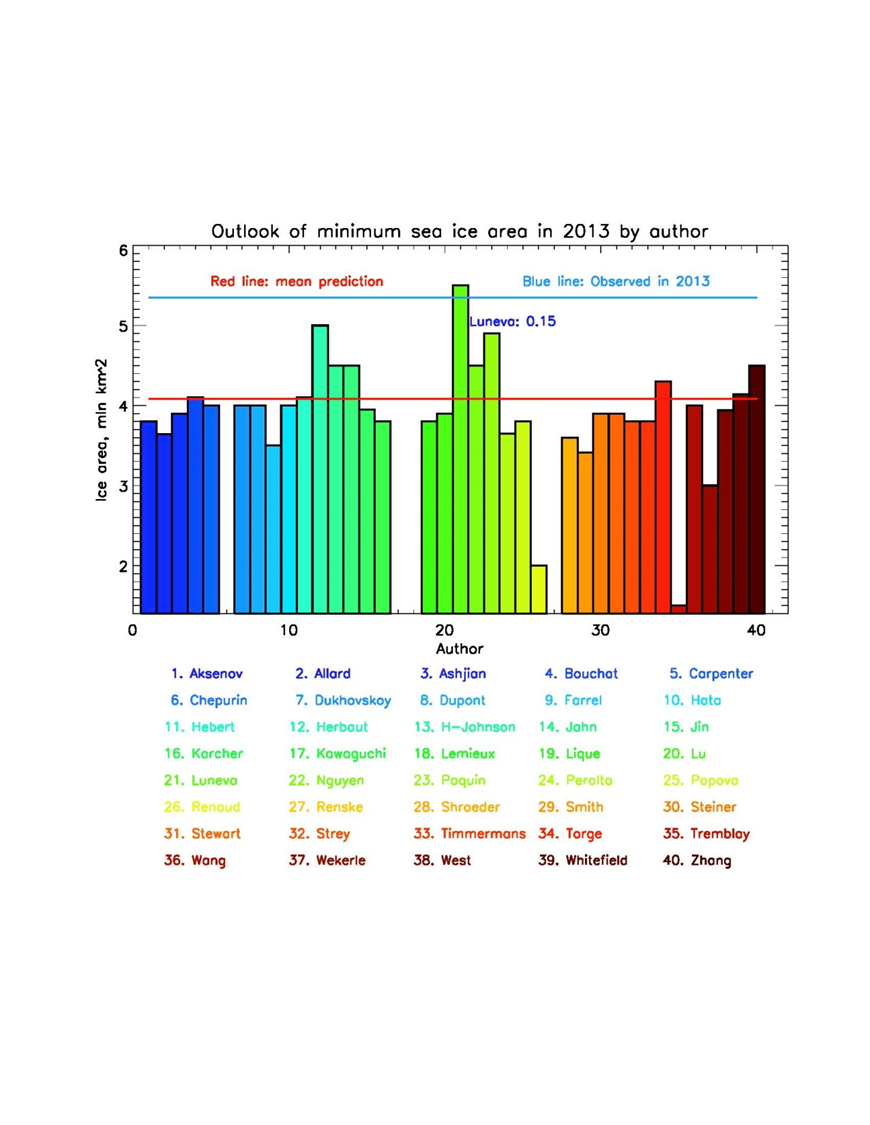 Timing of minimum ice extent
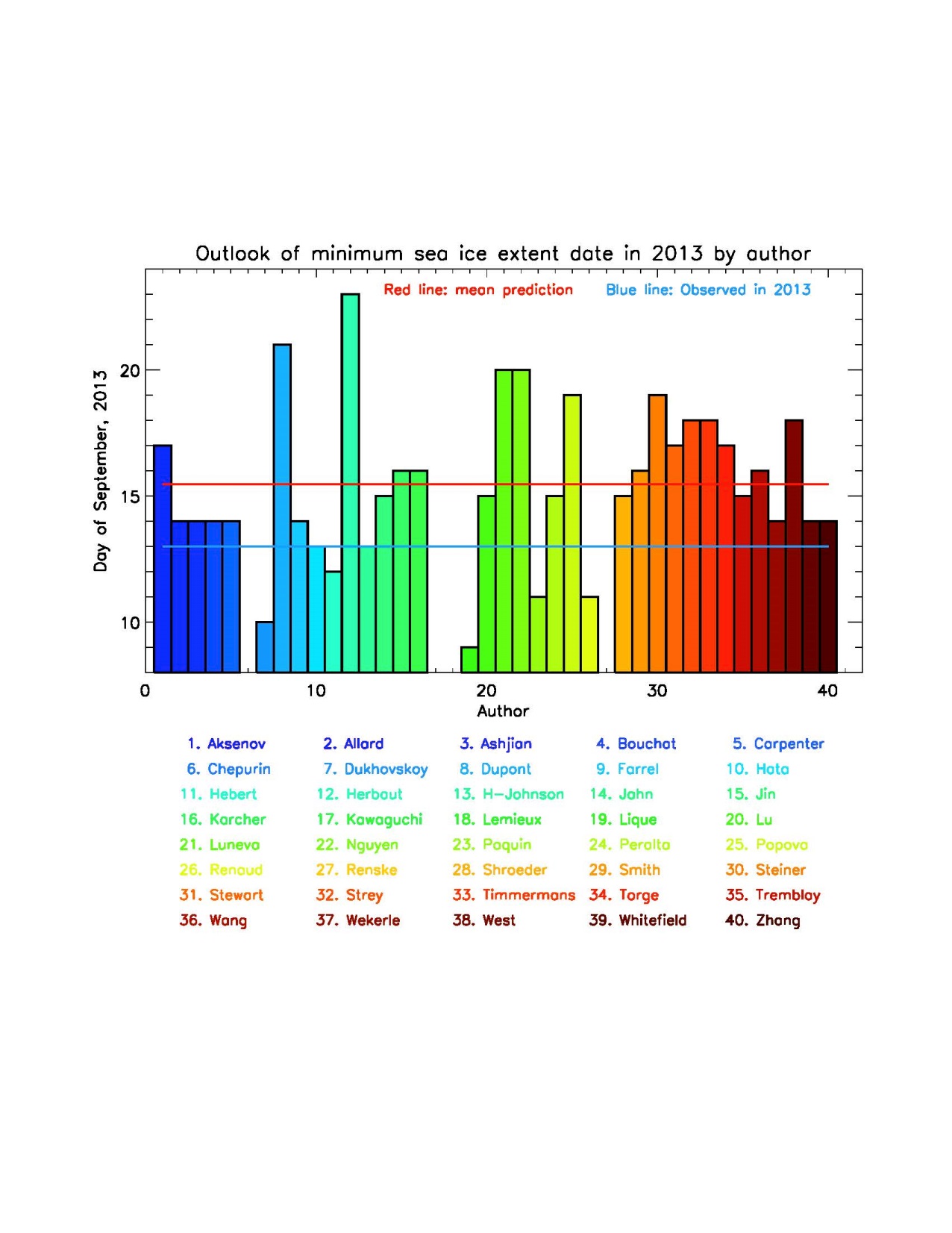 Timing of minimum








Yukie Hata
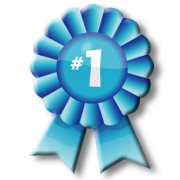 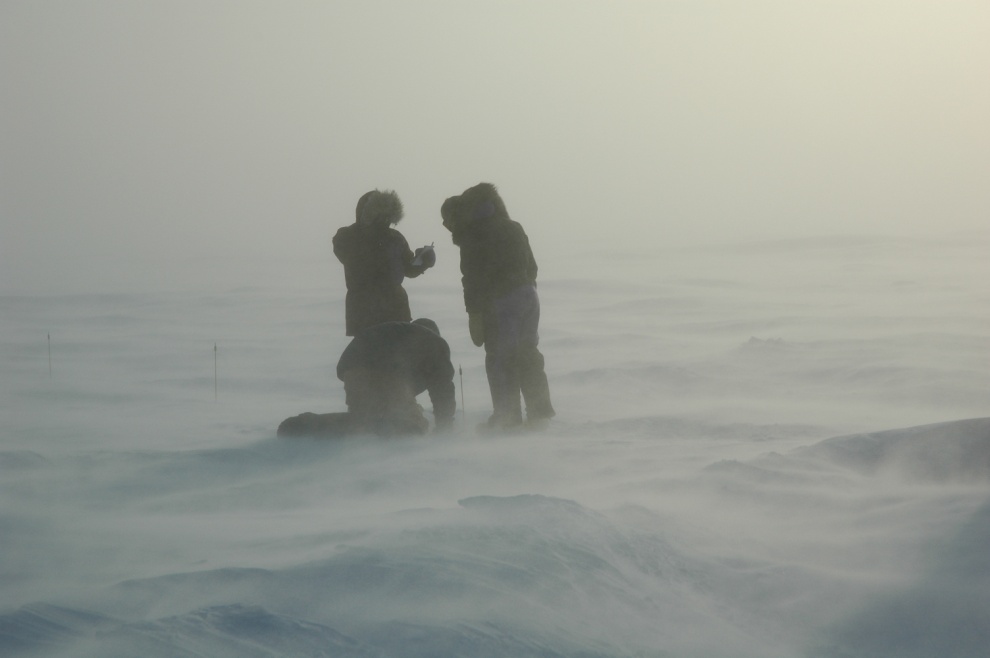 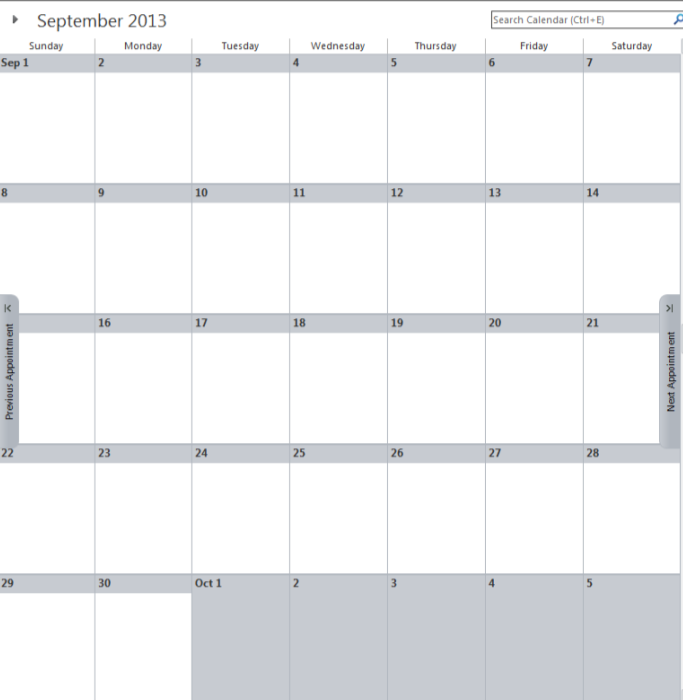 Timing of minimum








Helen Johnson
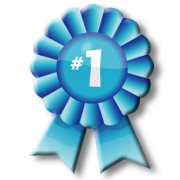 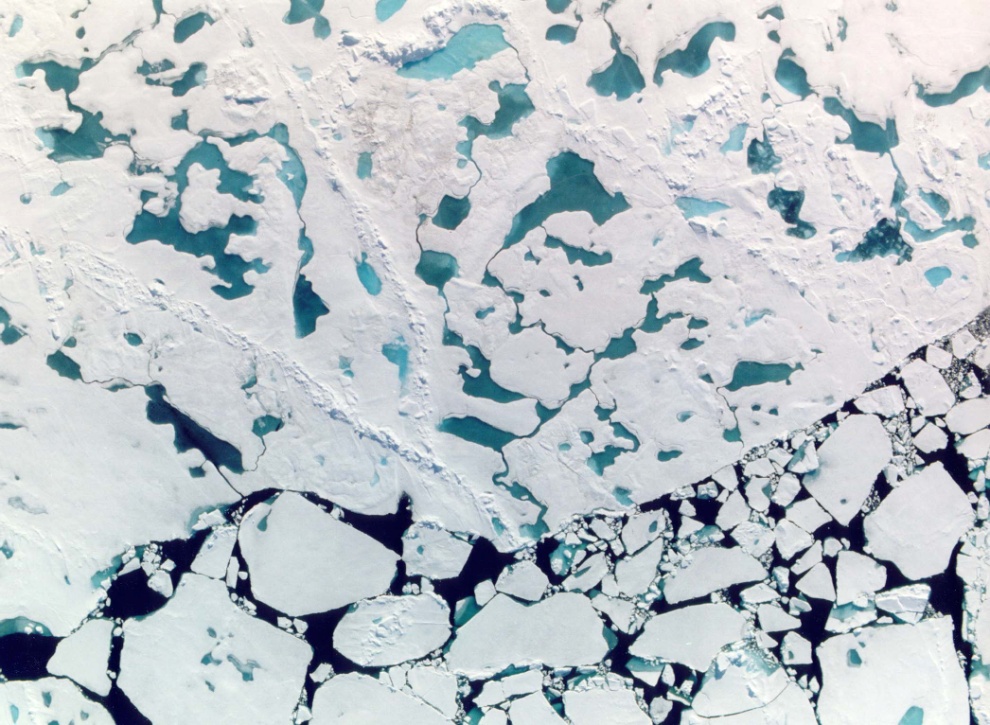 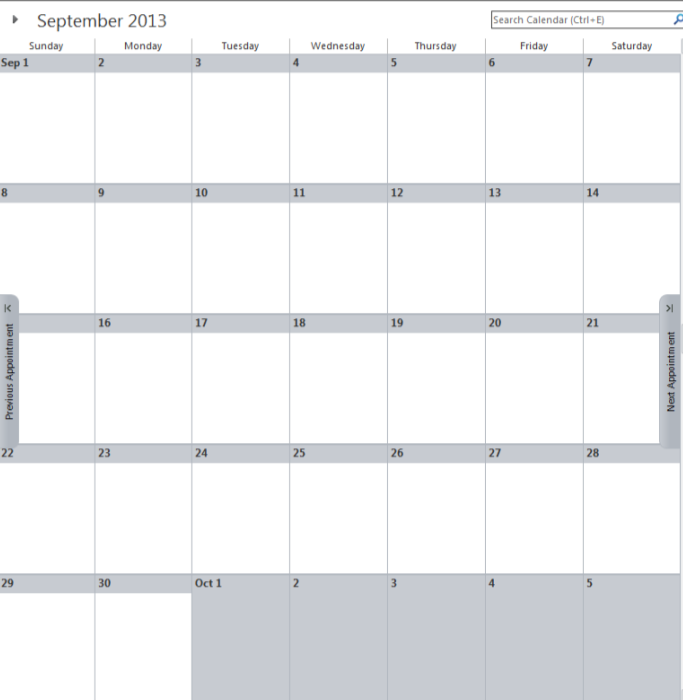 Draw the minimum ice extent
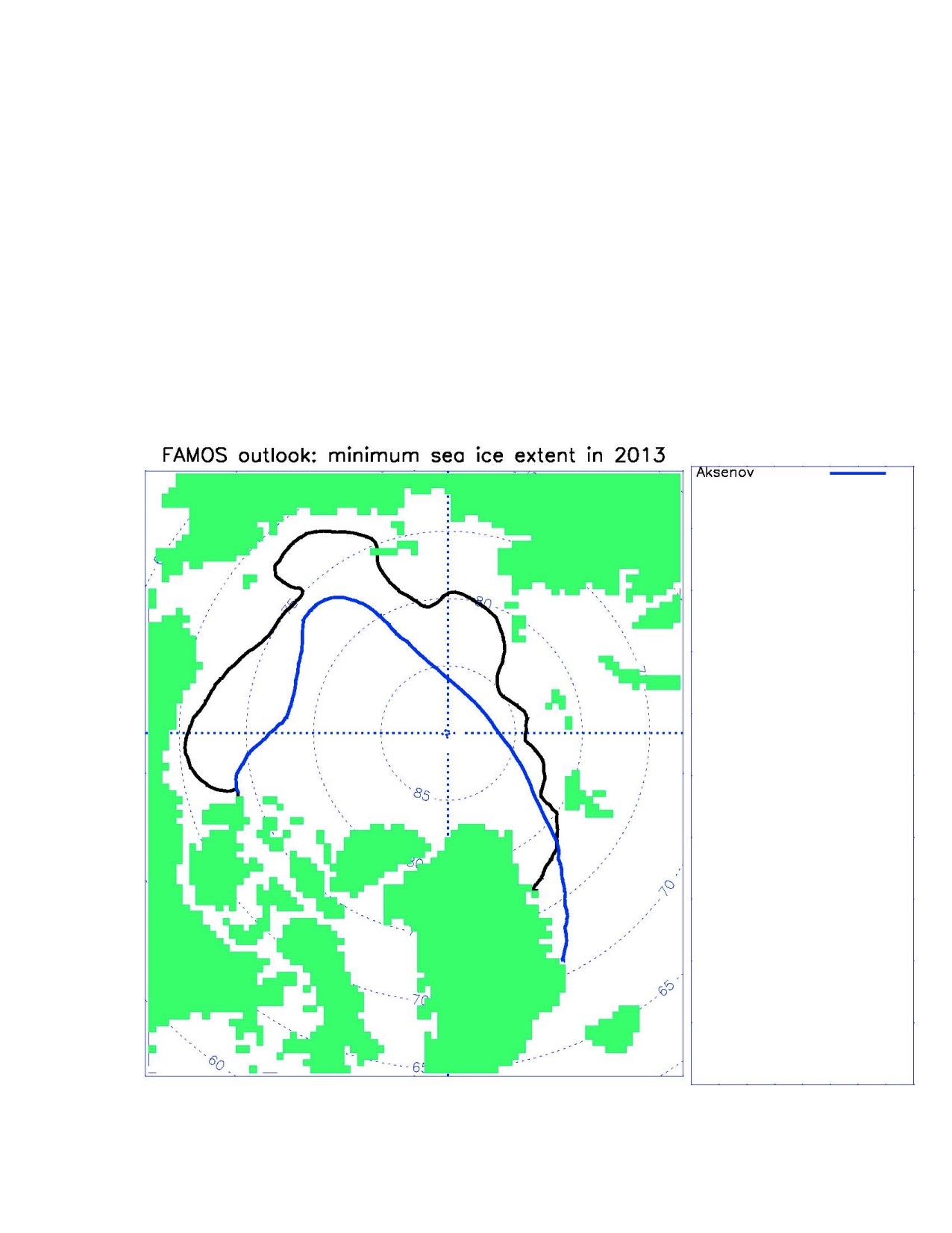 Draw the minimum ice extent
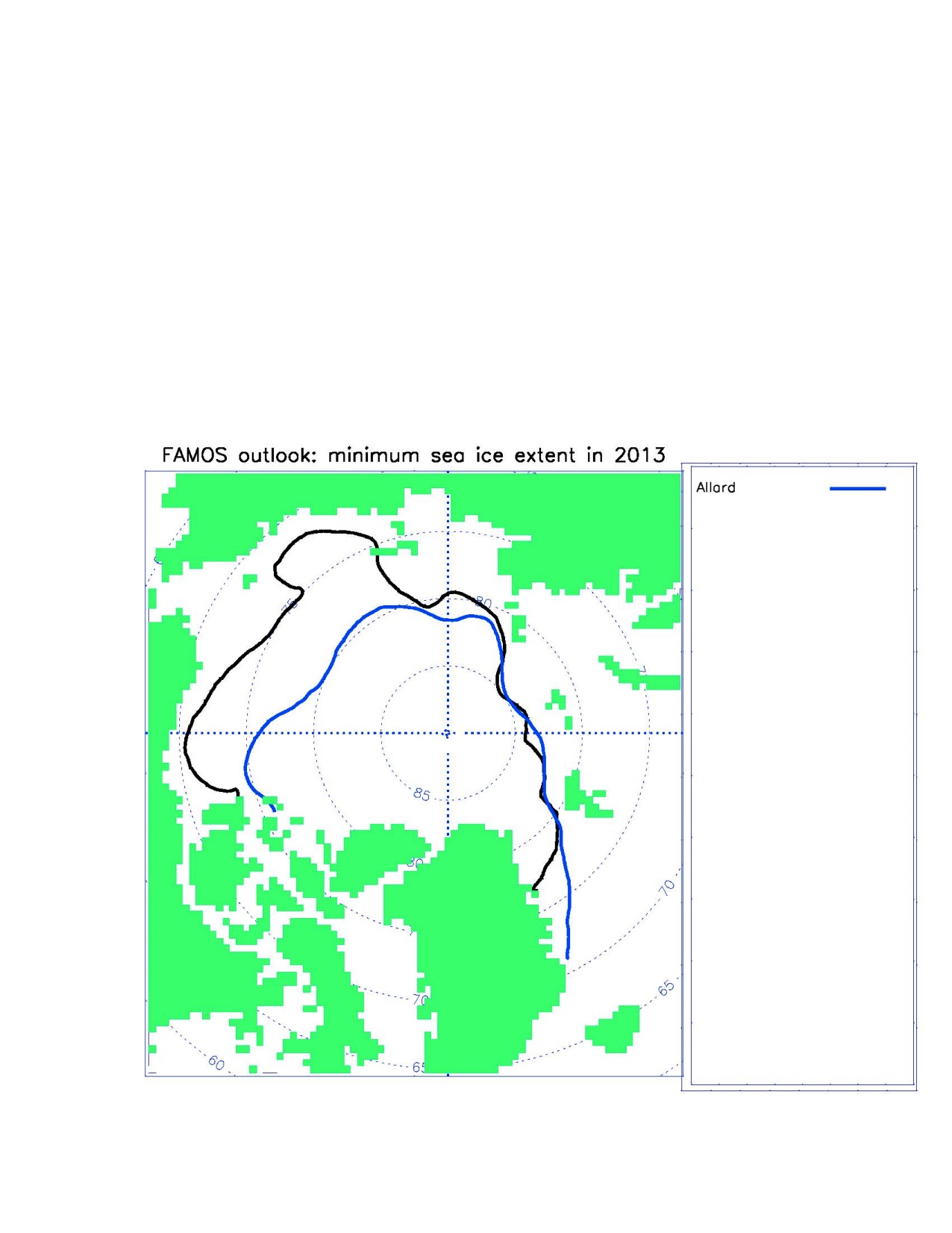 Draw the minimum ice extent
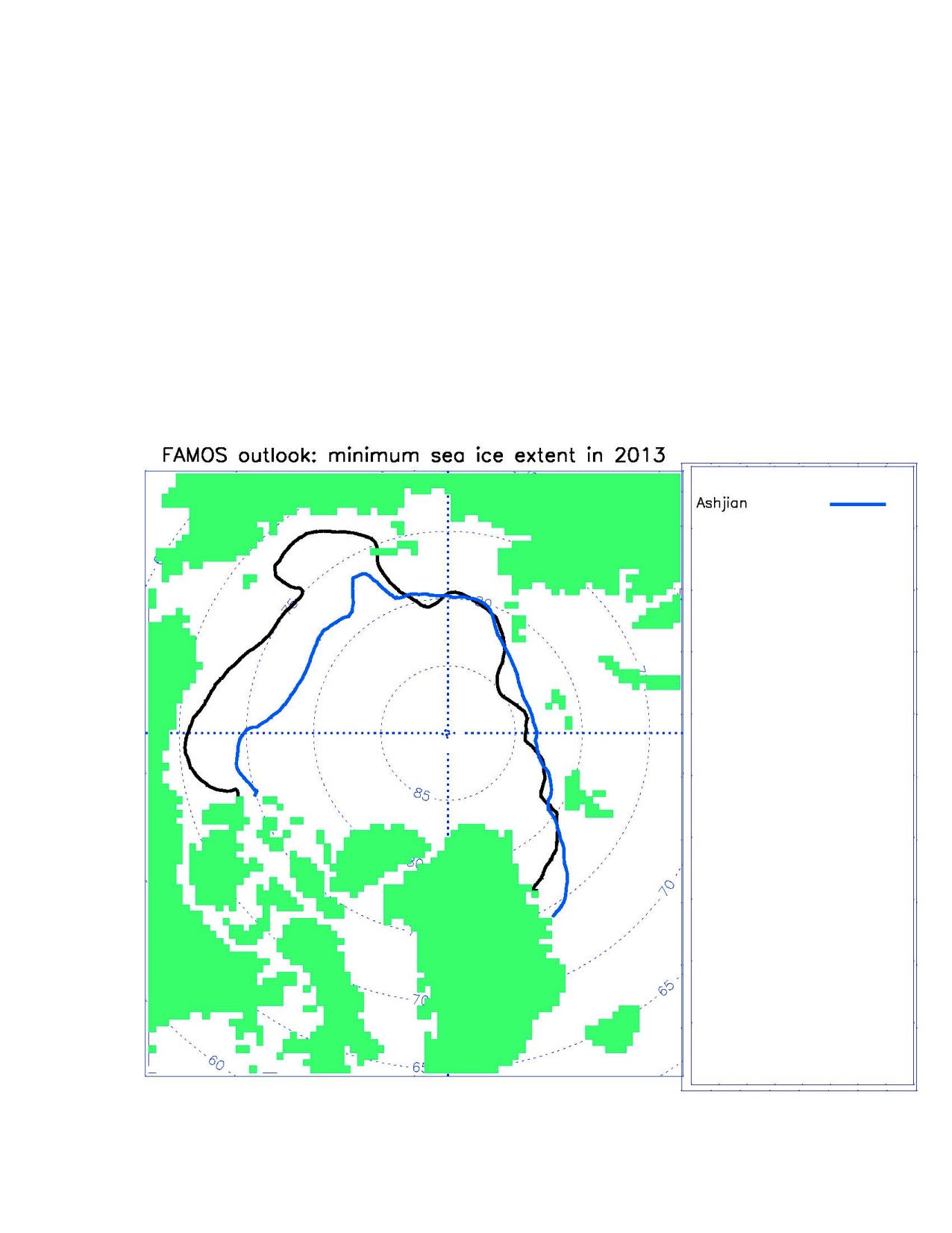 Draw the minimum ice extent
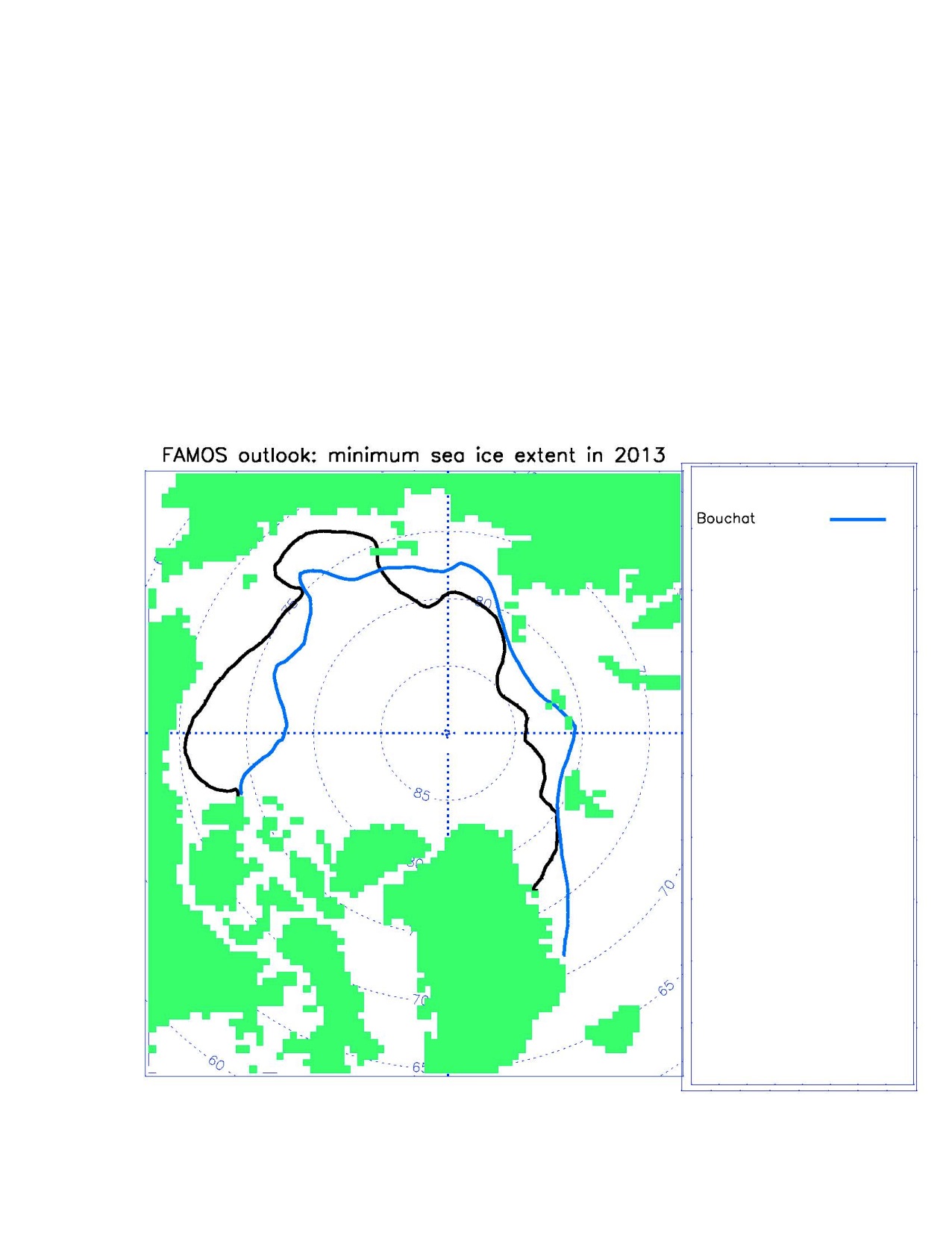 Draw the minimum ice extent
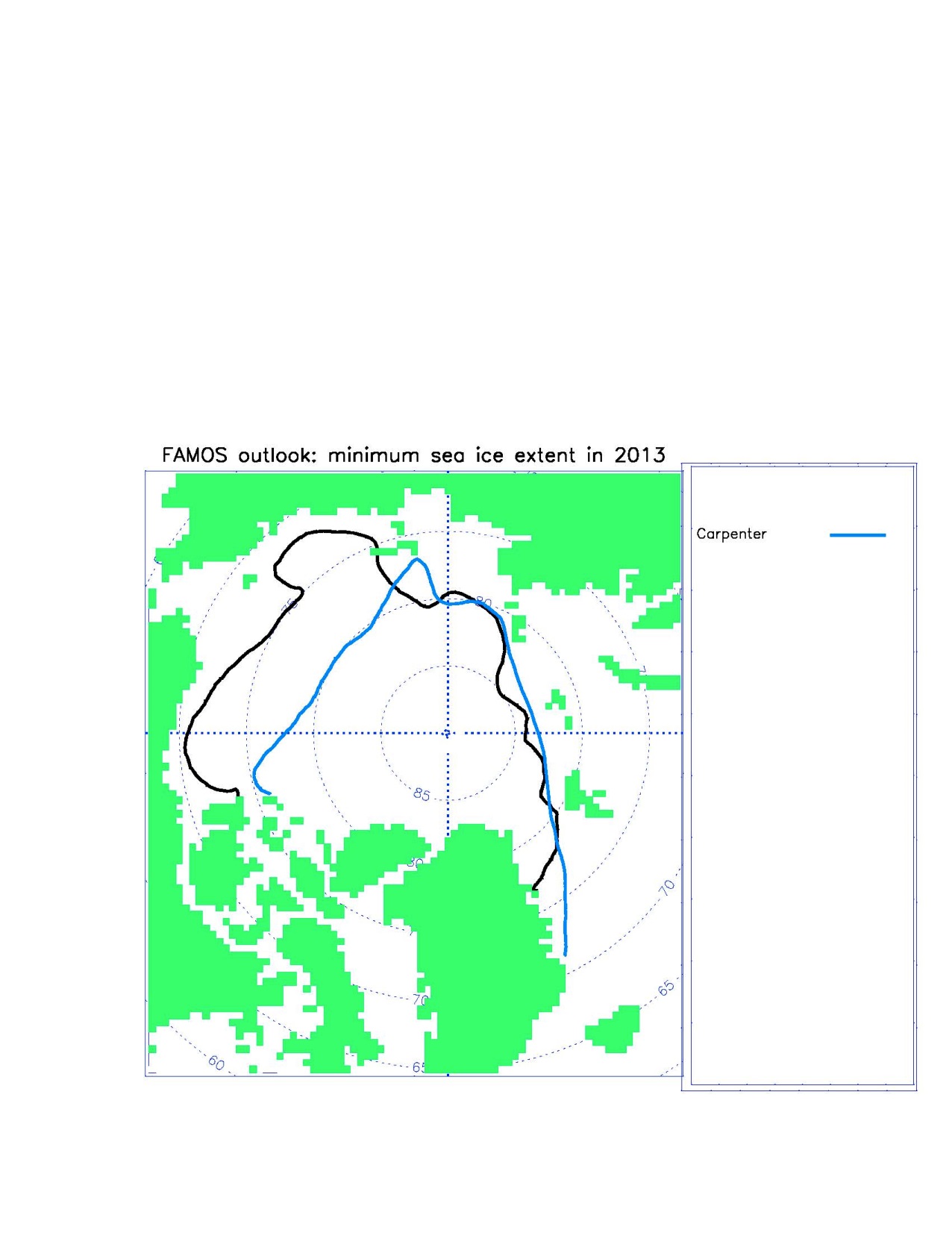 Draw the minimum ice extent
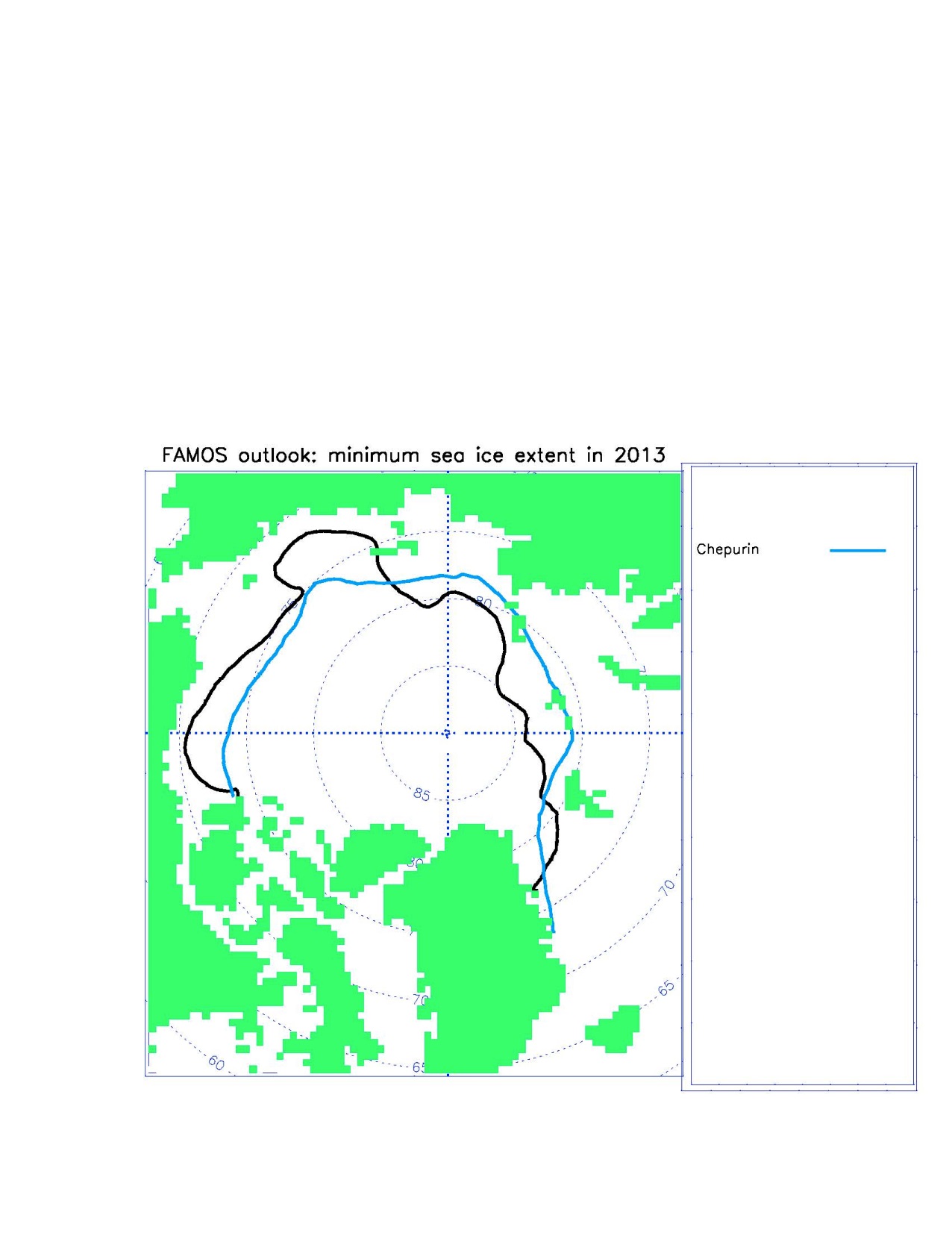 Draw the minimum ice extent
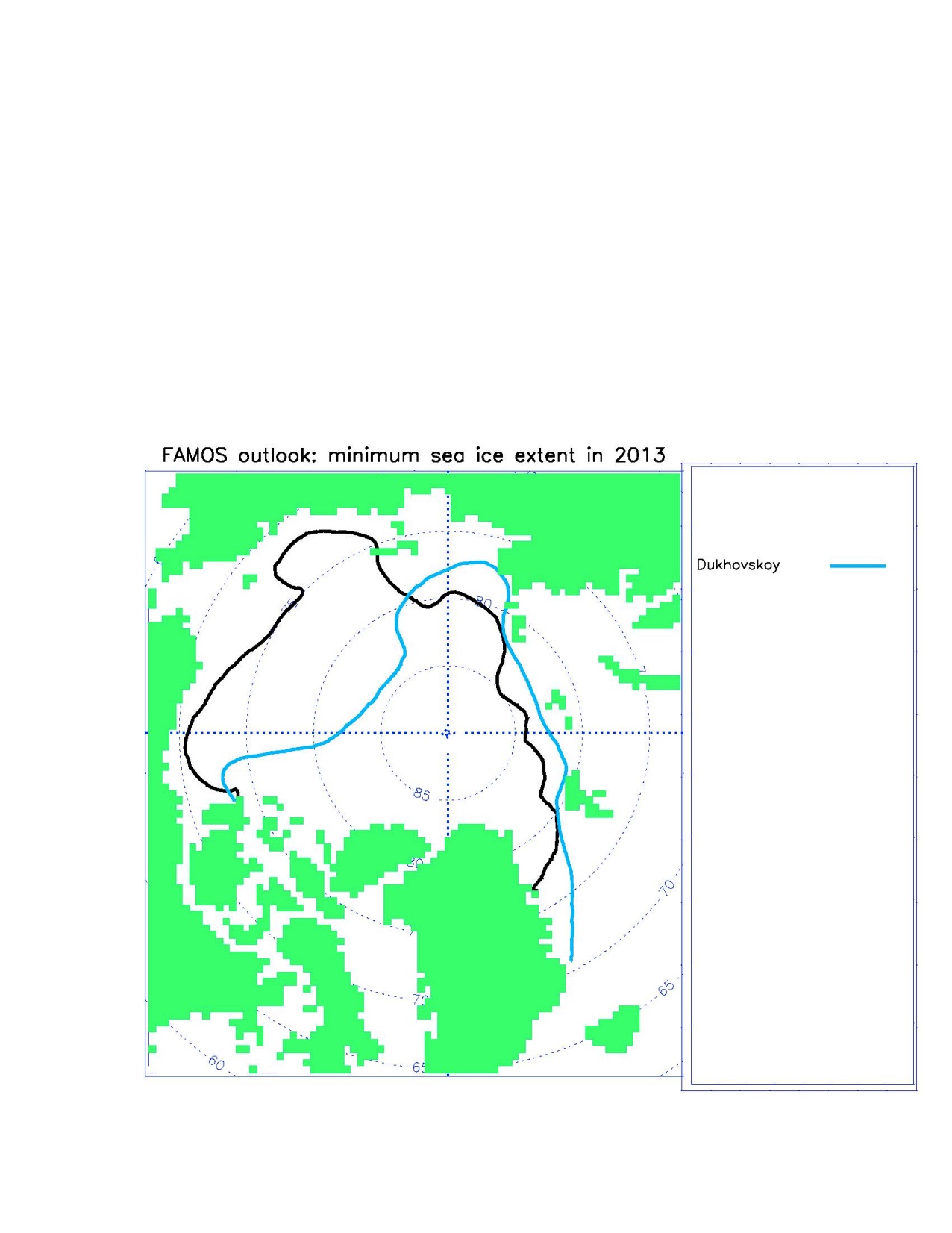 Draw the minimum ice extent
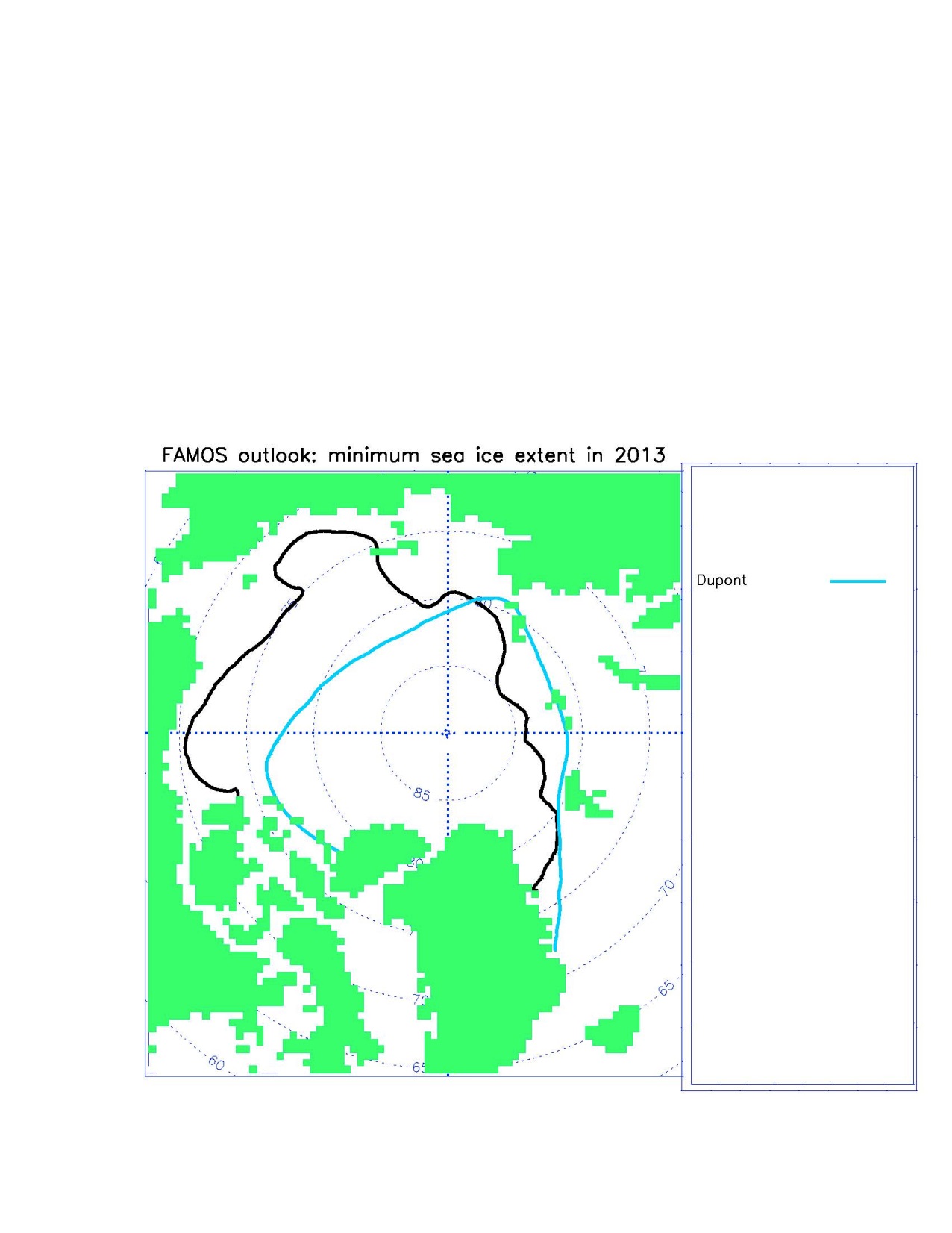 Draw the minimum ice extent
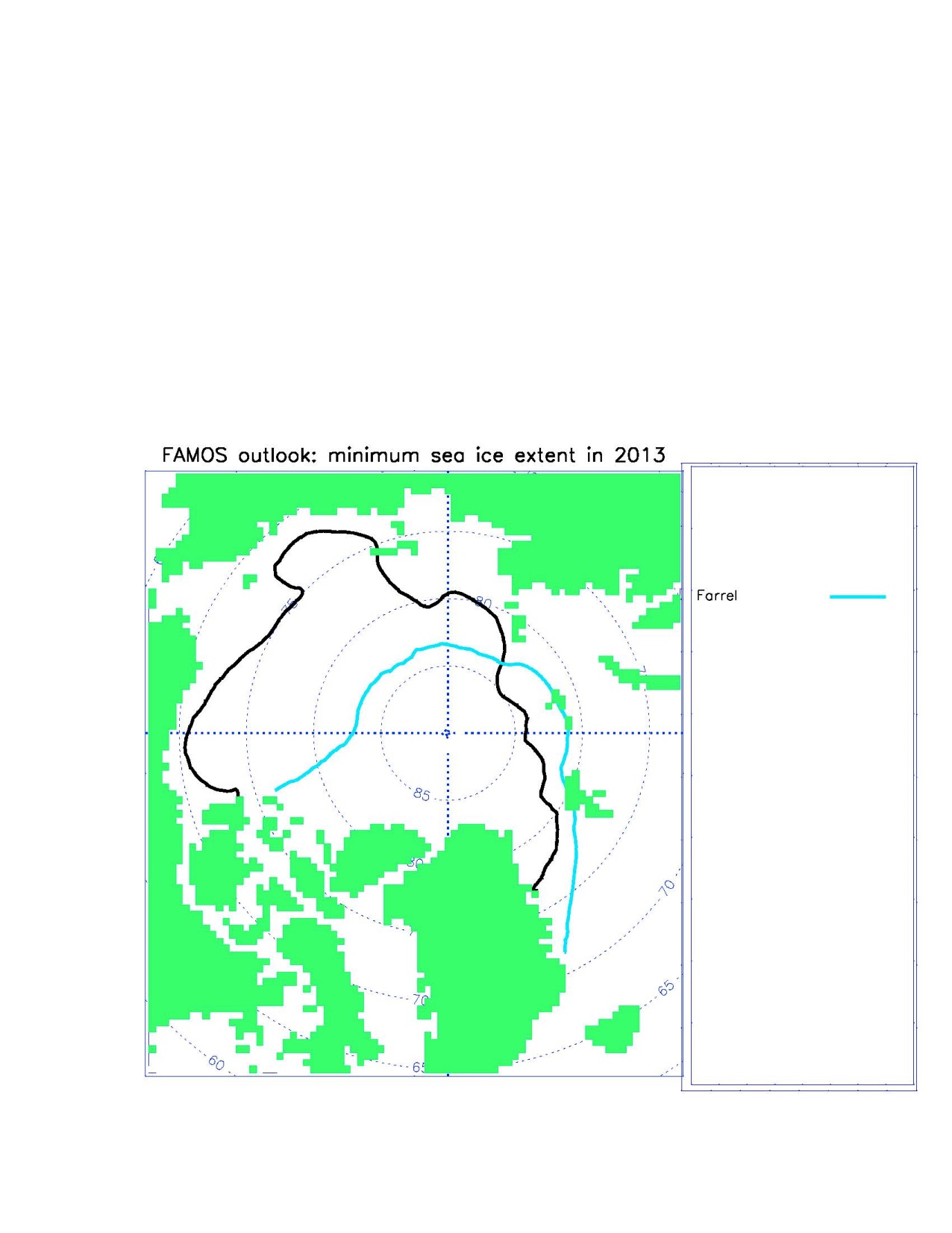 Draw the minimum ice extent
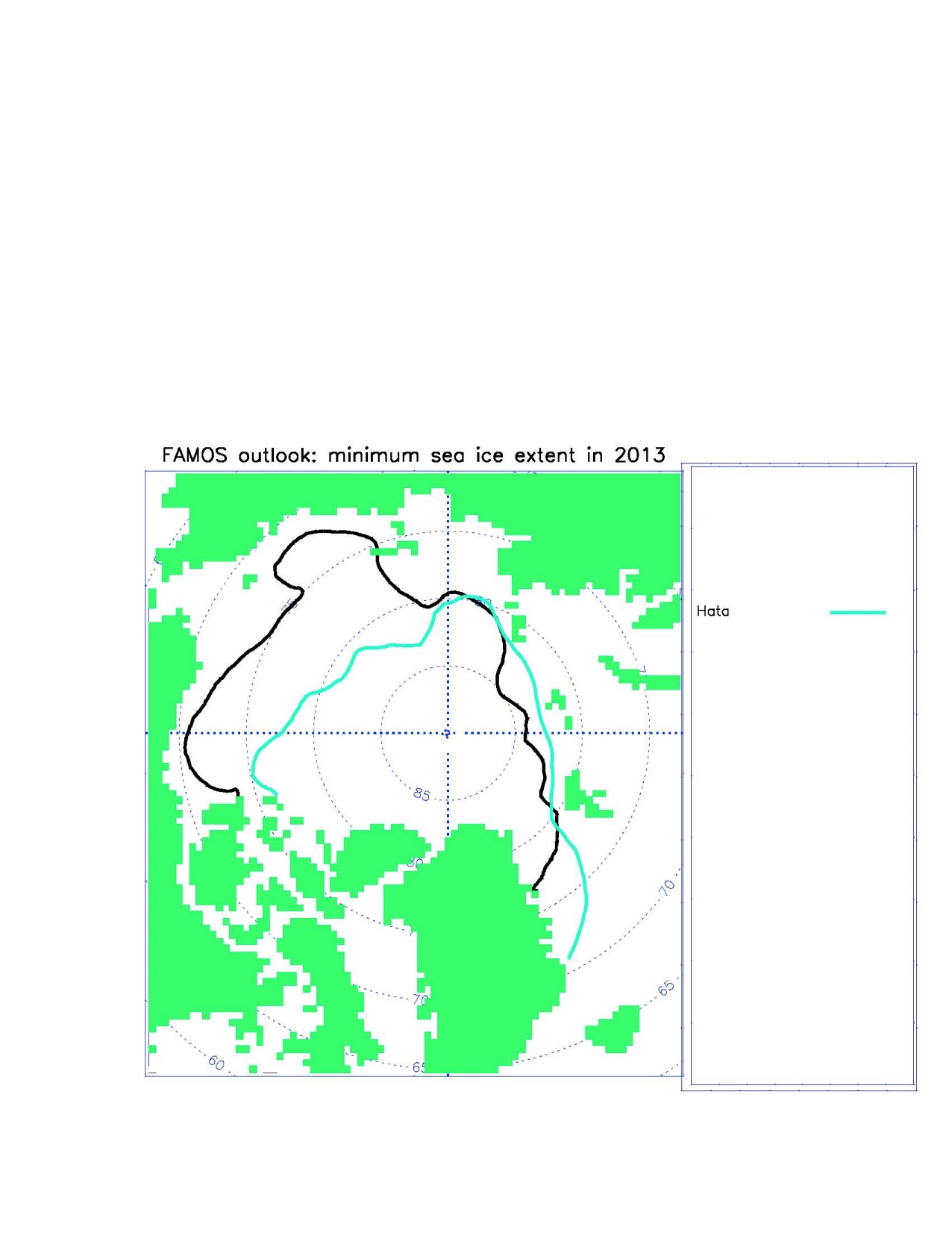 Draw the minimum ice extent
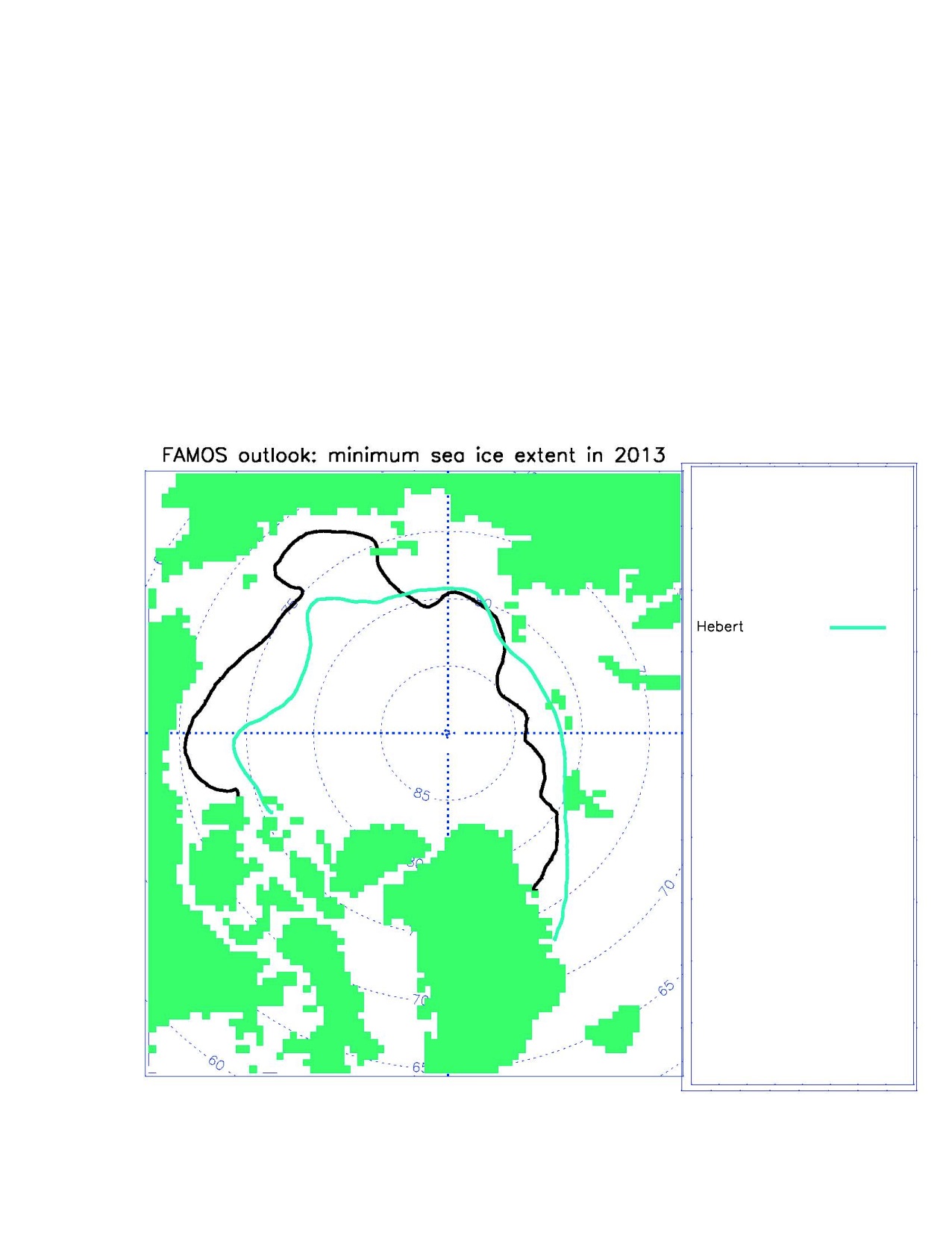 Draw the minimum ice extent
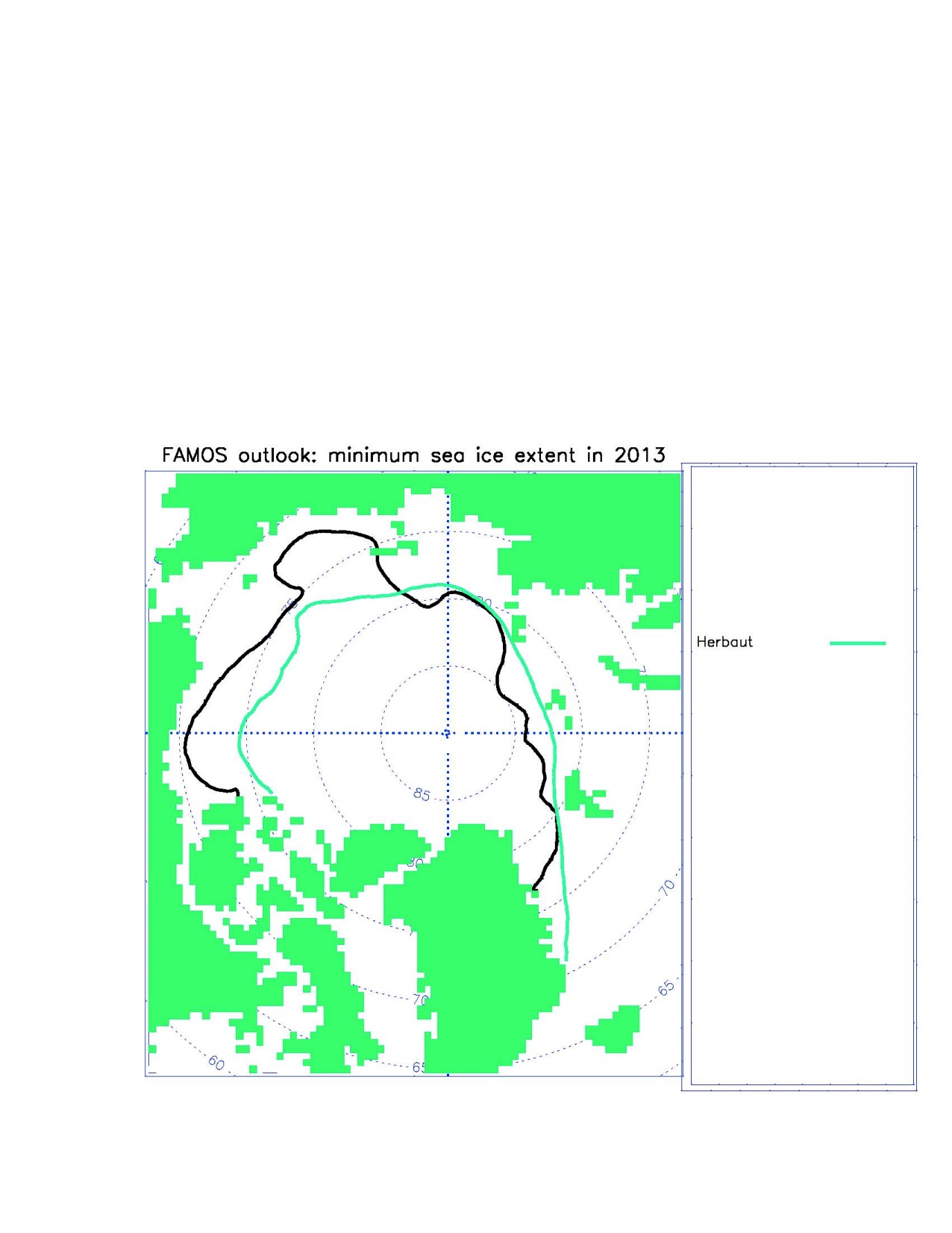 Draw the minimum ice extent
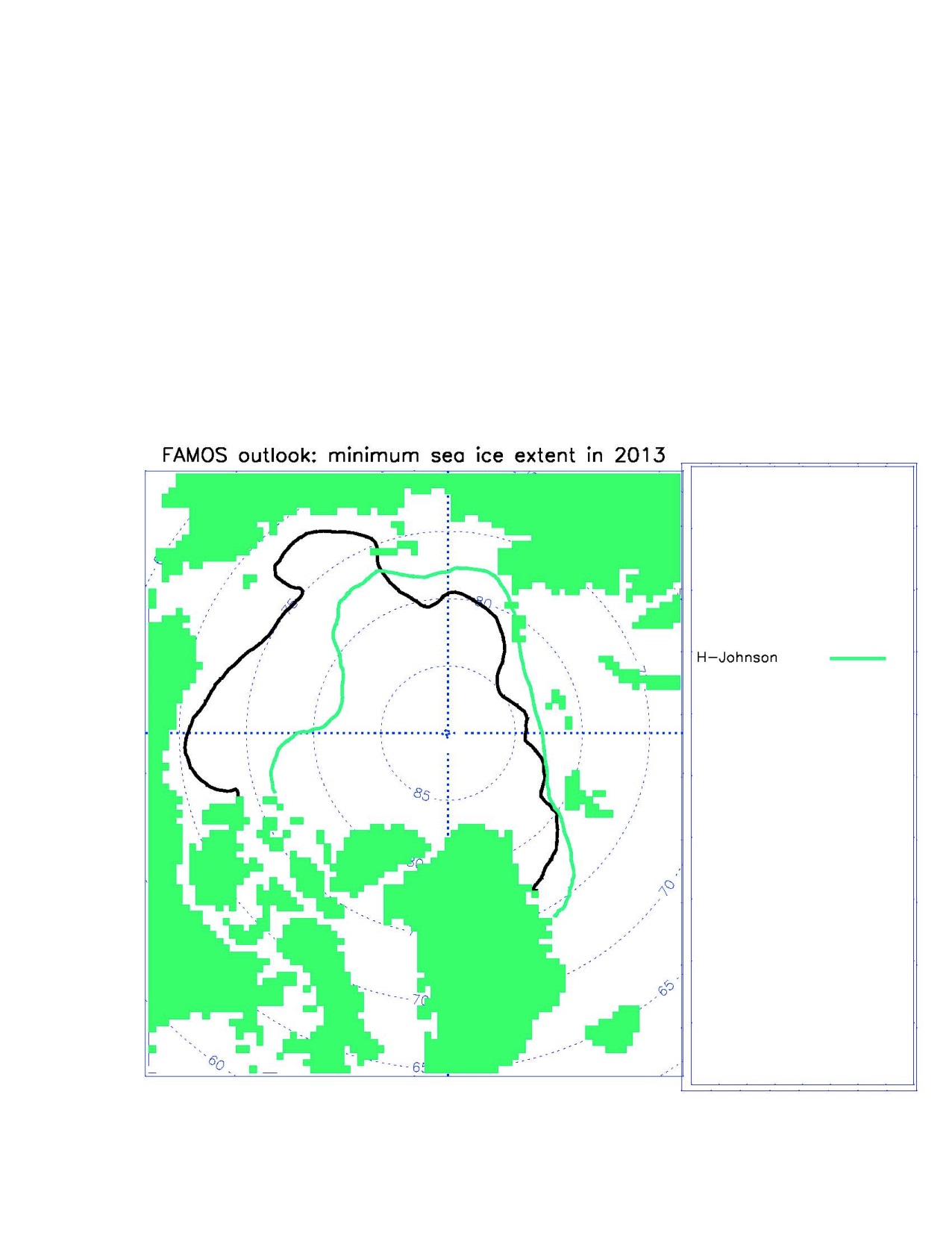 Draw the minimum ice extent
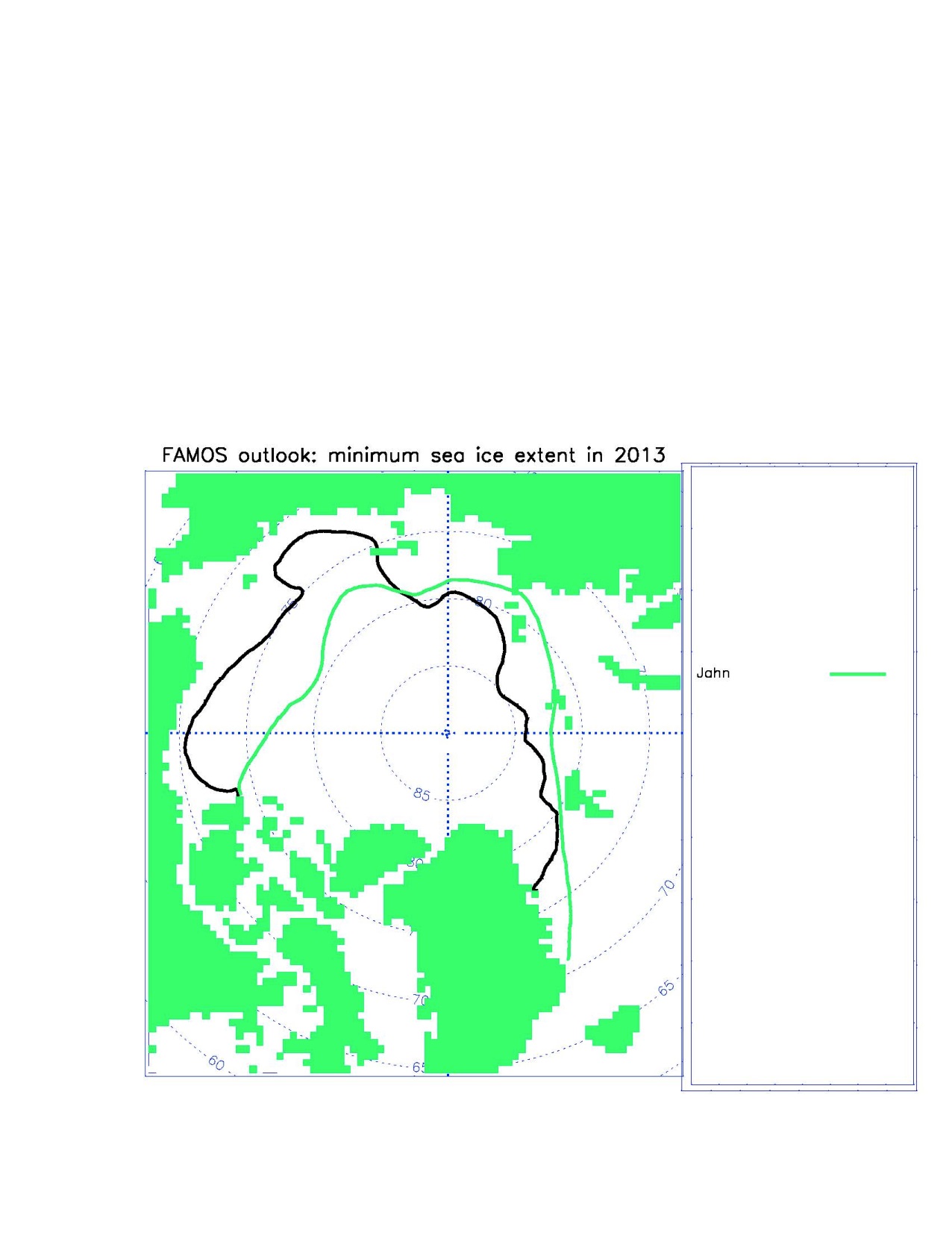 Draw the minimum ice extent
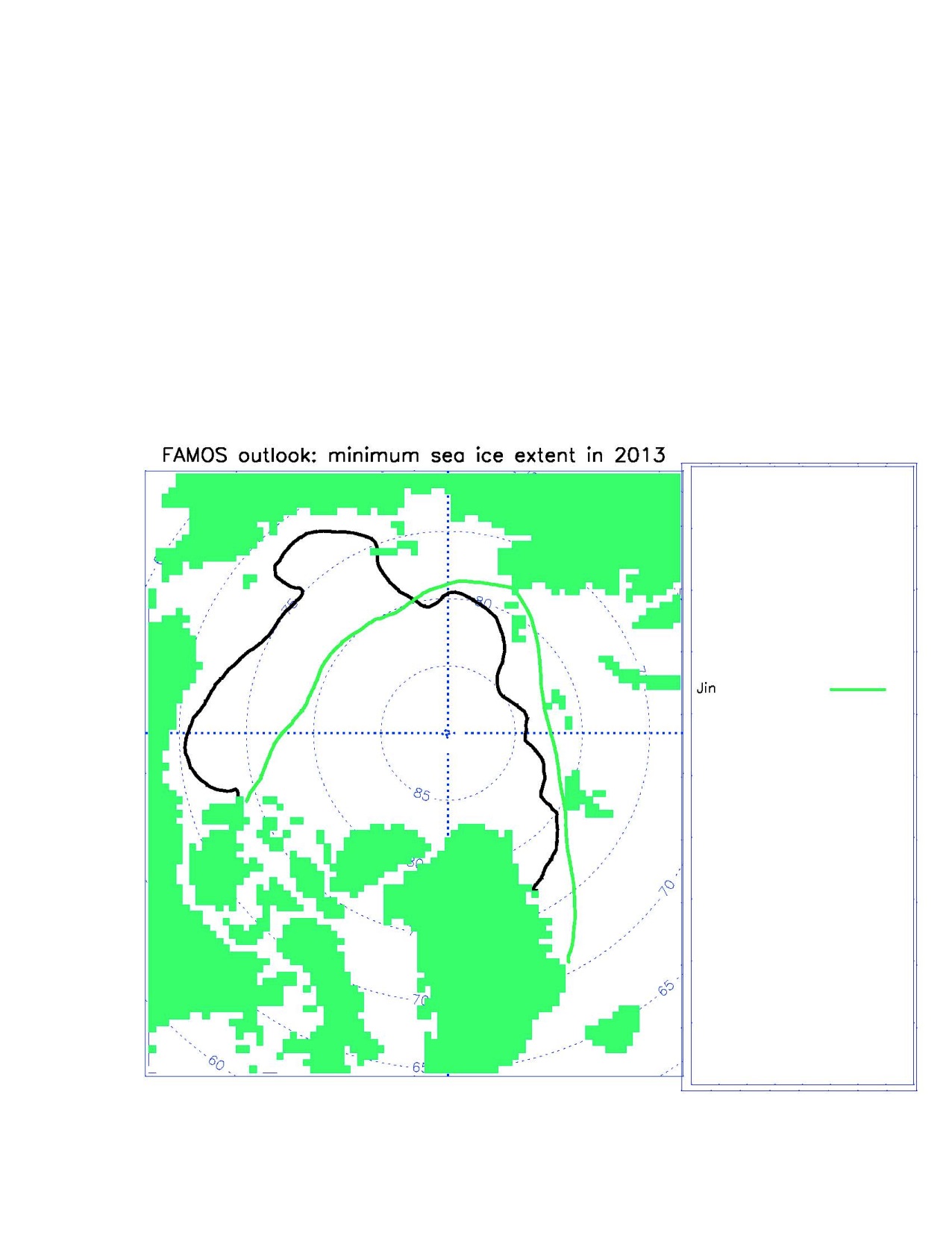 Draw the minimum ice extent
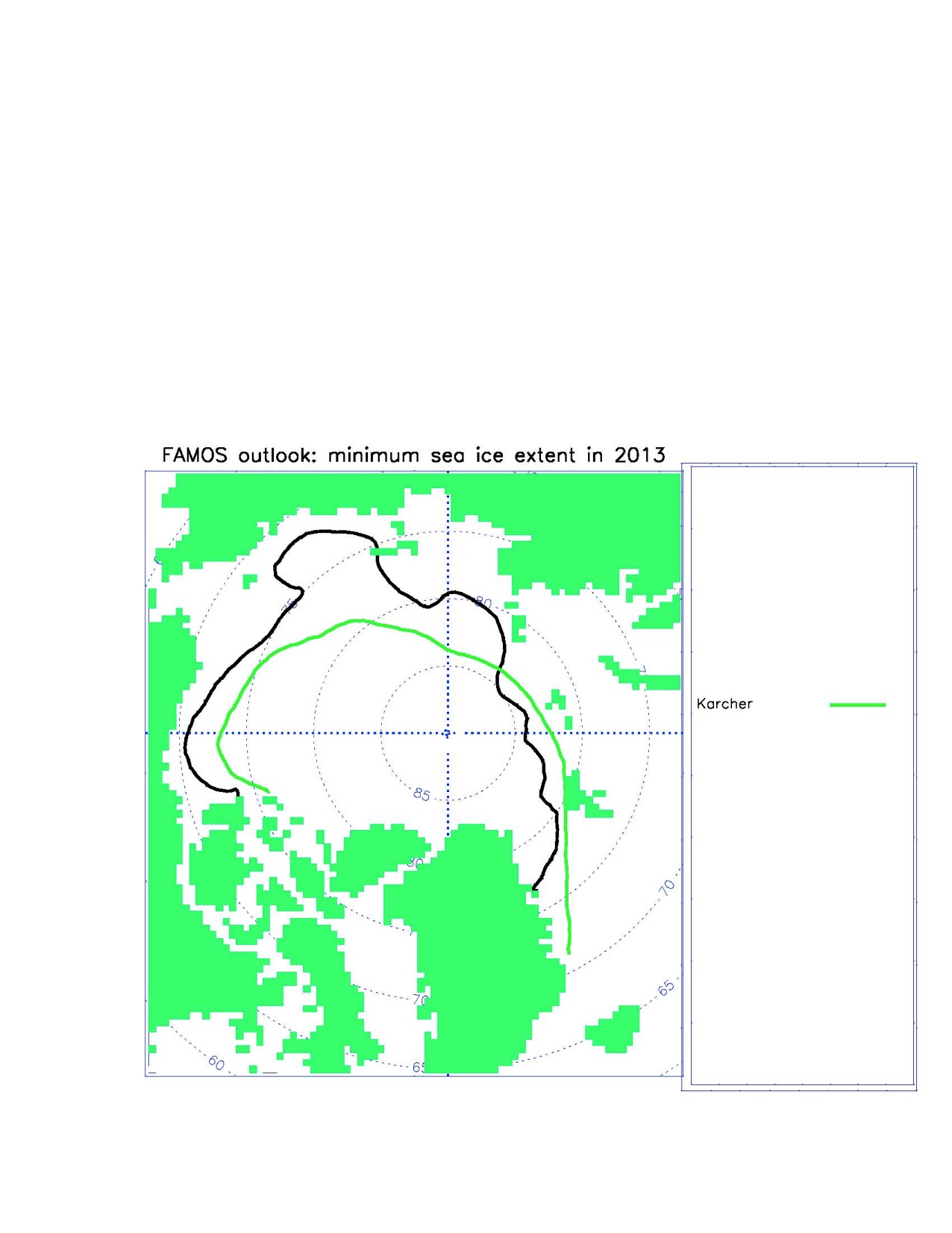 Draw the minimum ice extent
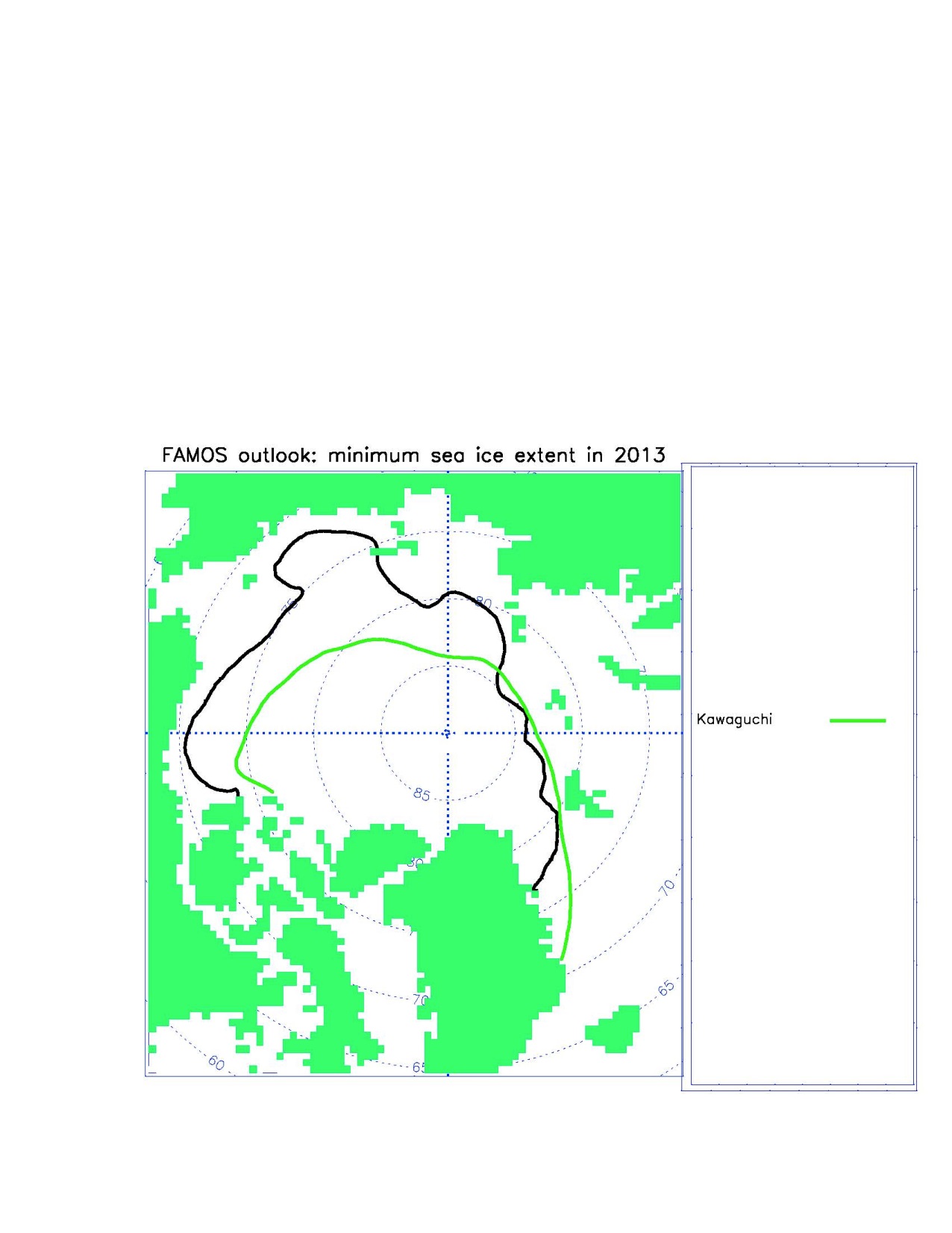 Draw the minimum ice extent
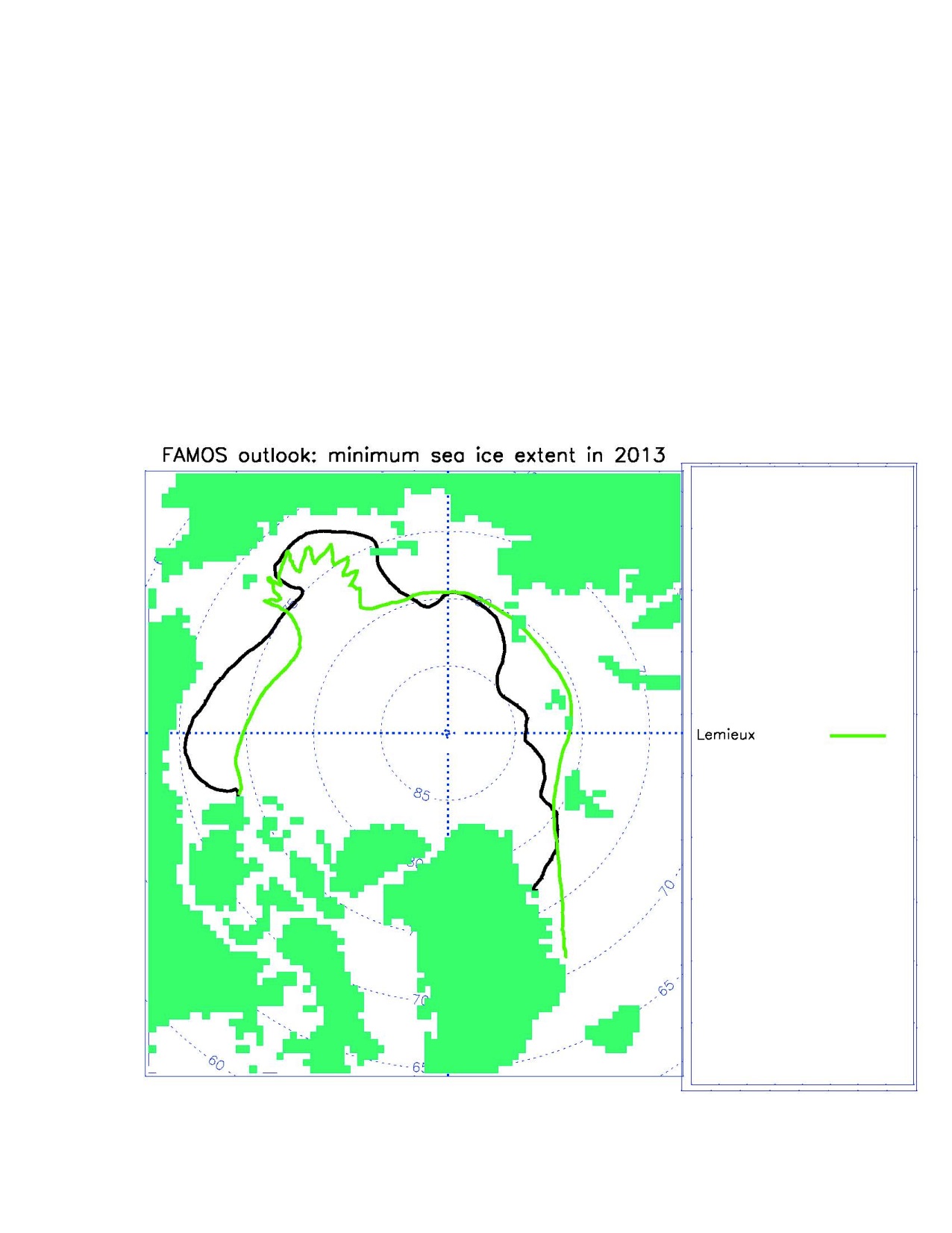 Draw the minimum ice extent
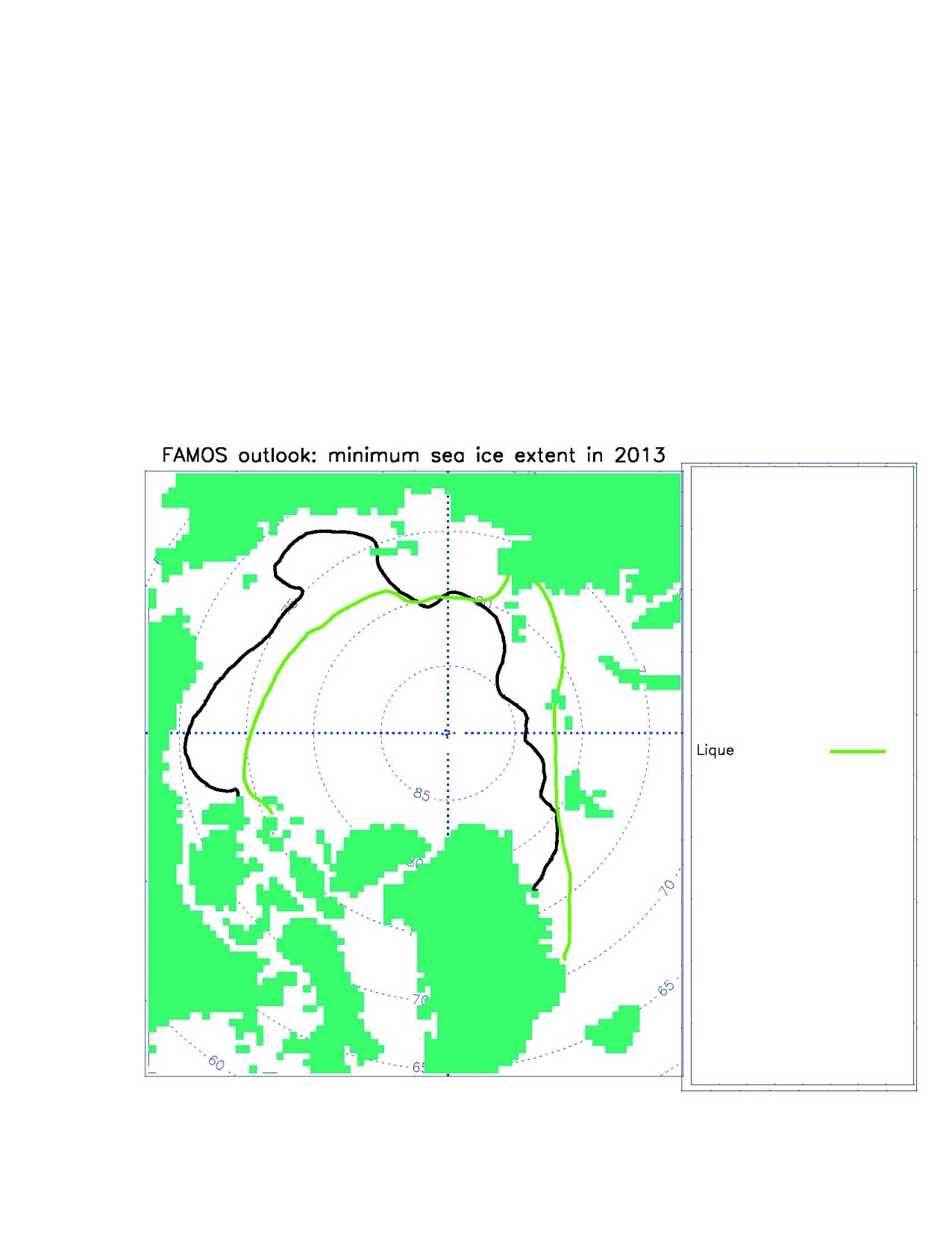 Draw the minimum ice extent
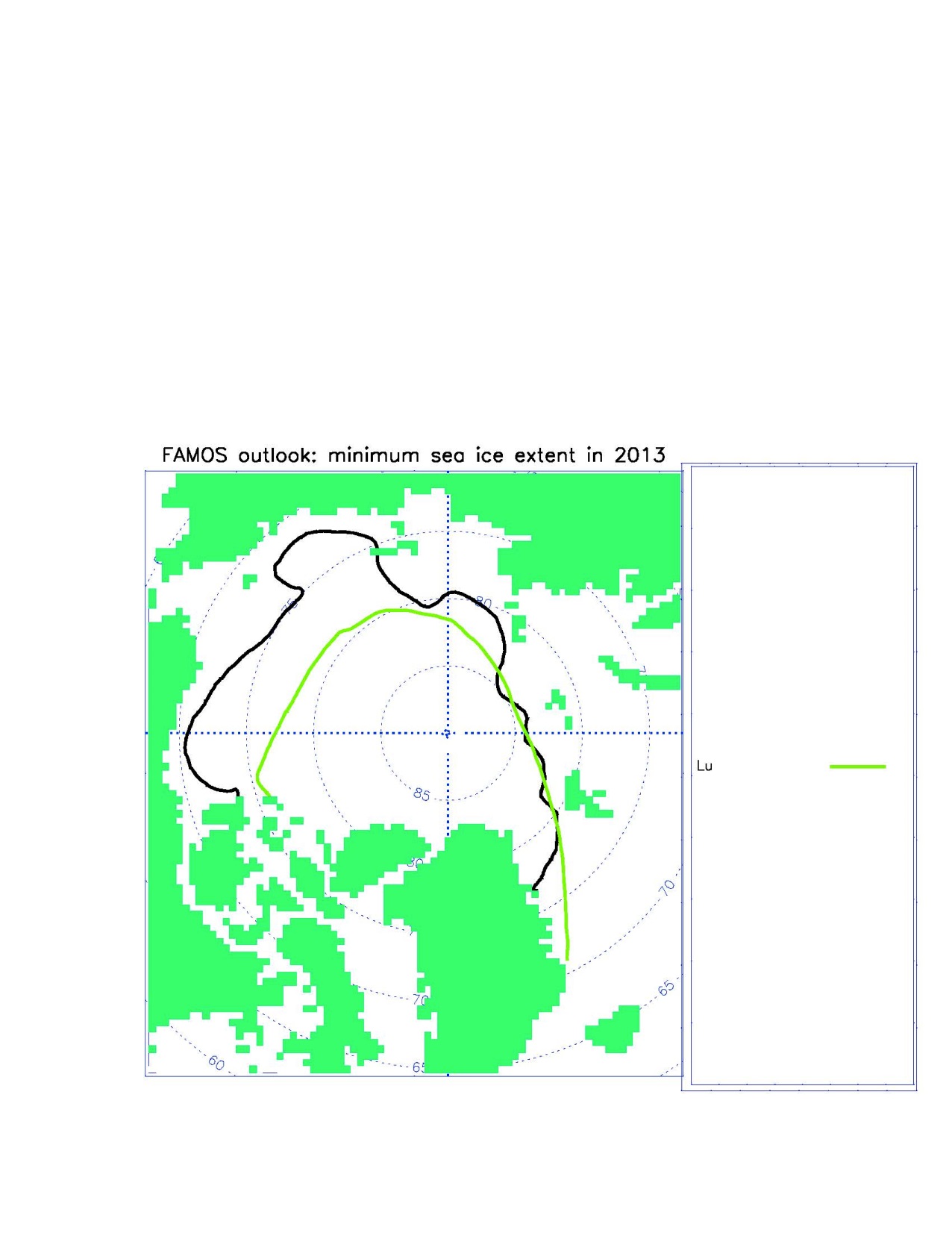 Draw the minimum ice extent
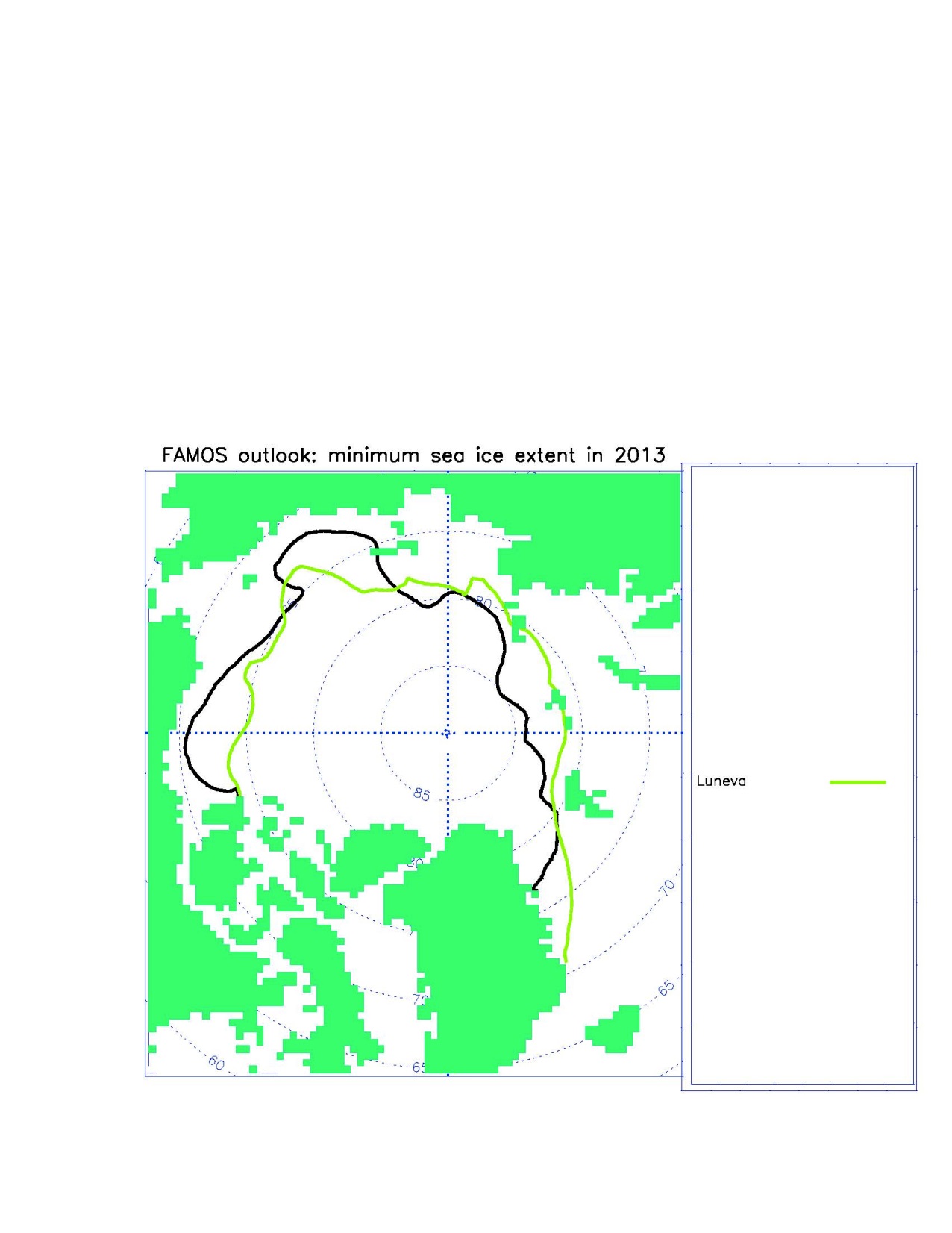 Draw the minimum ice extent
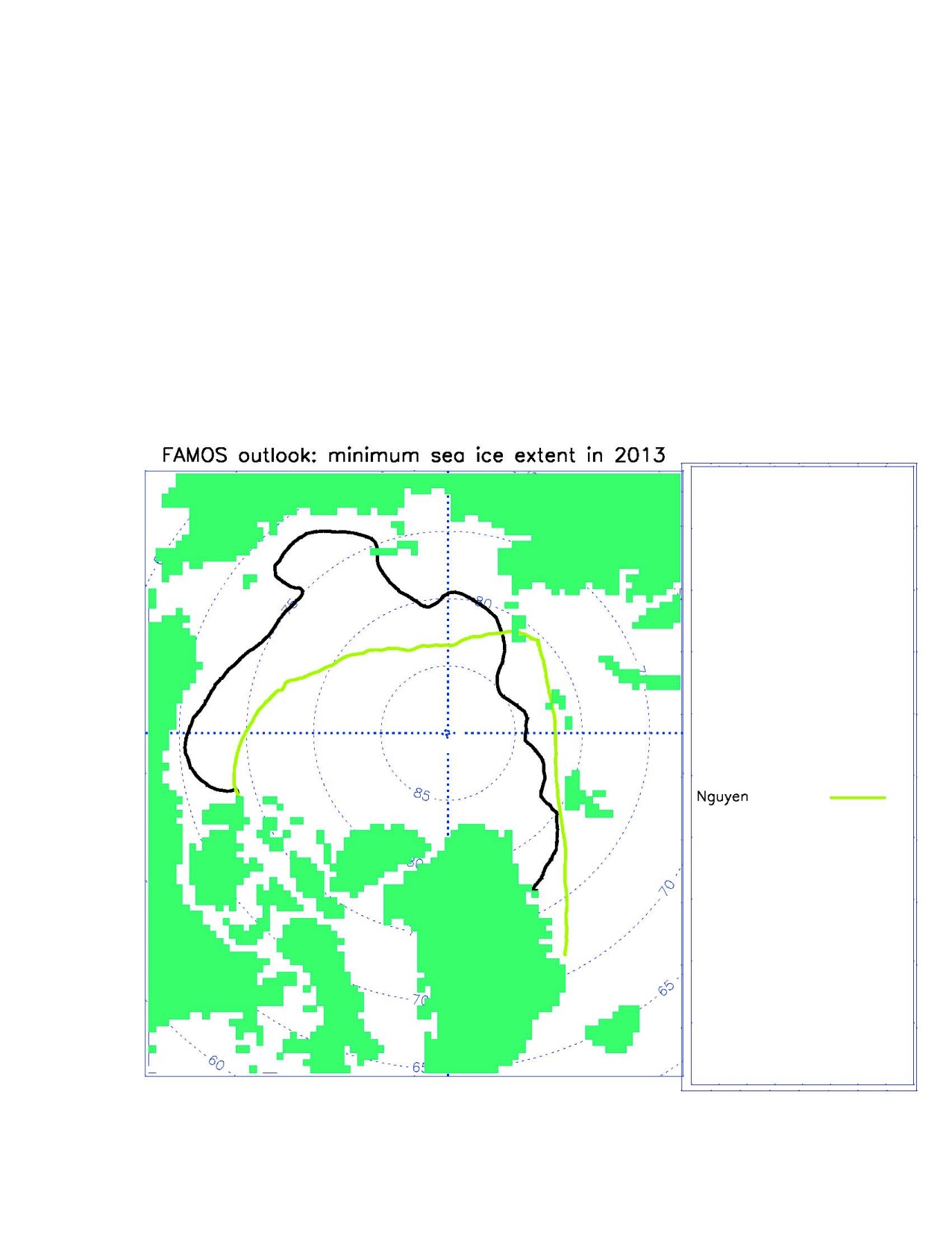 Draw the minimum ice extent
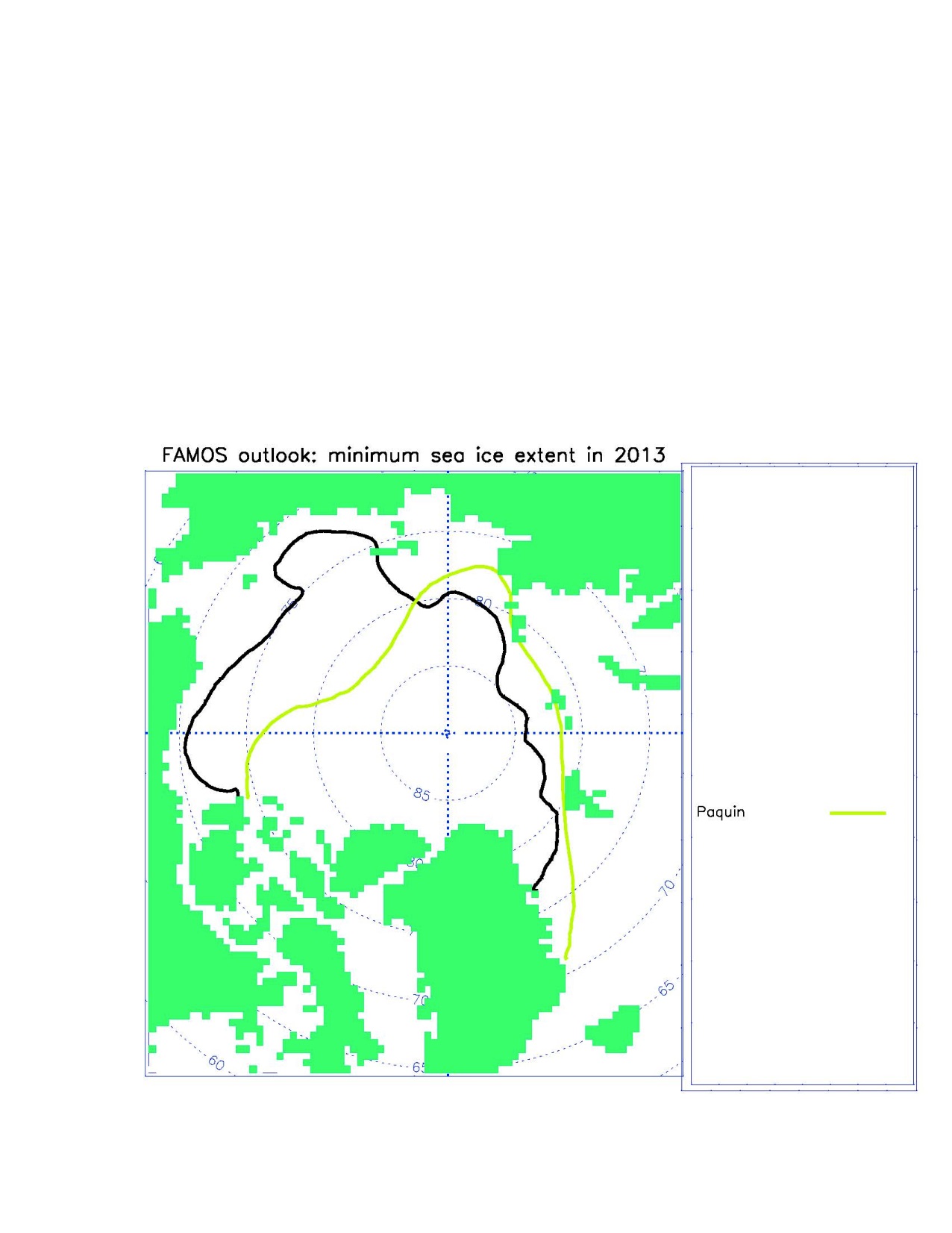 Draw the minimum ice extent
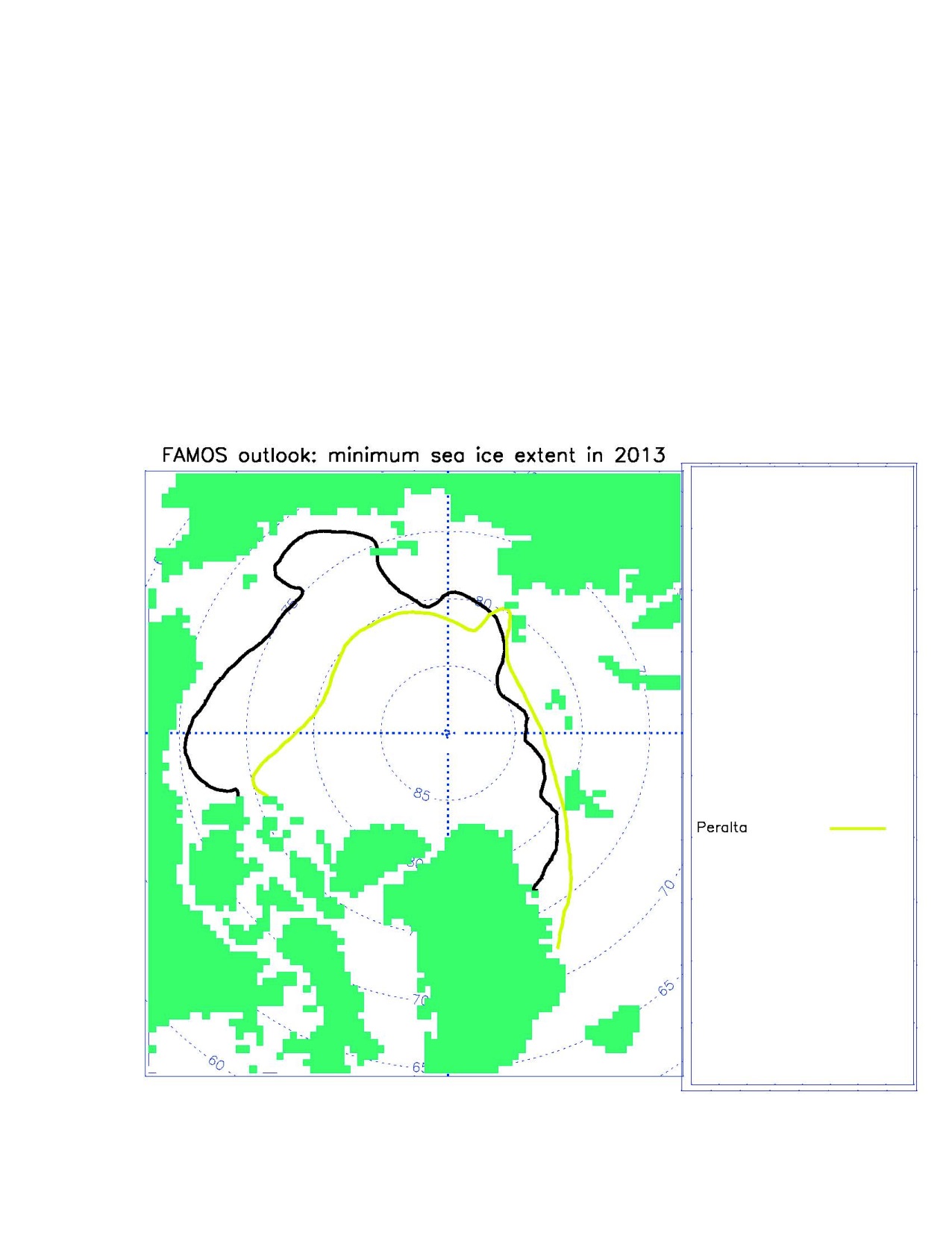 Draw the minimum ice extent
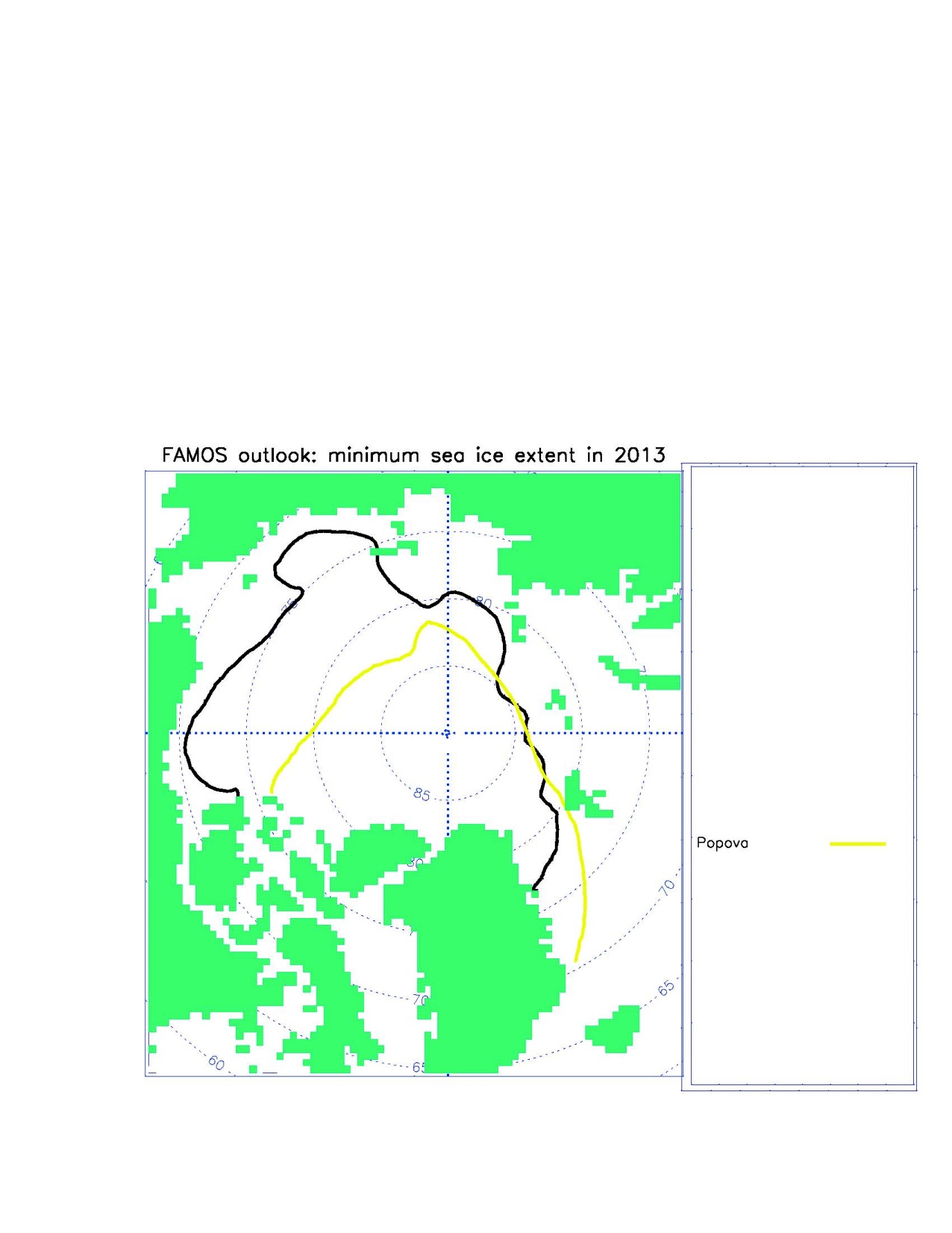 Draw the minimum ice extent
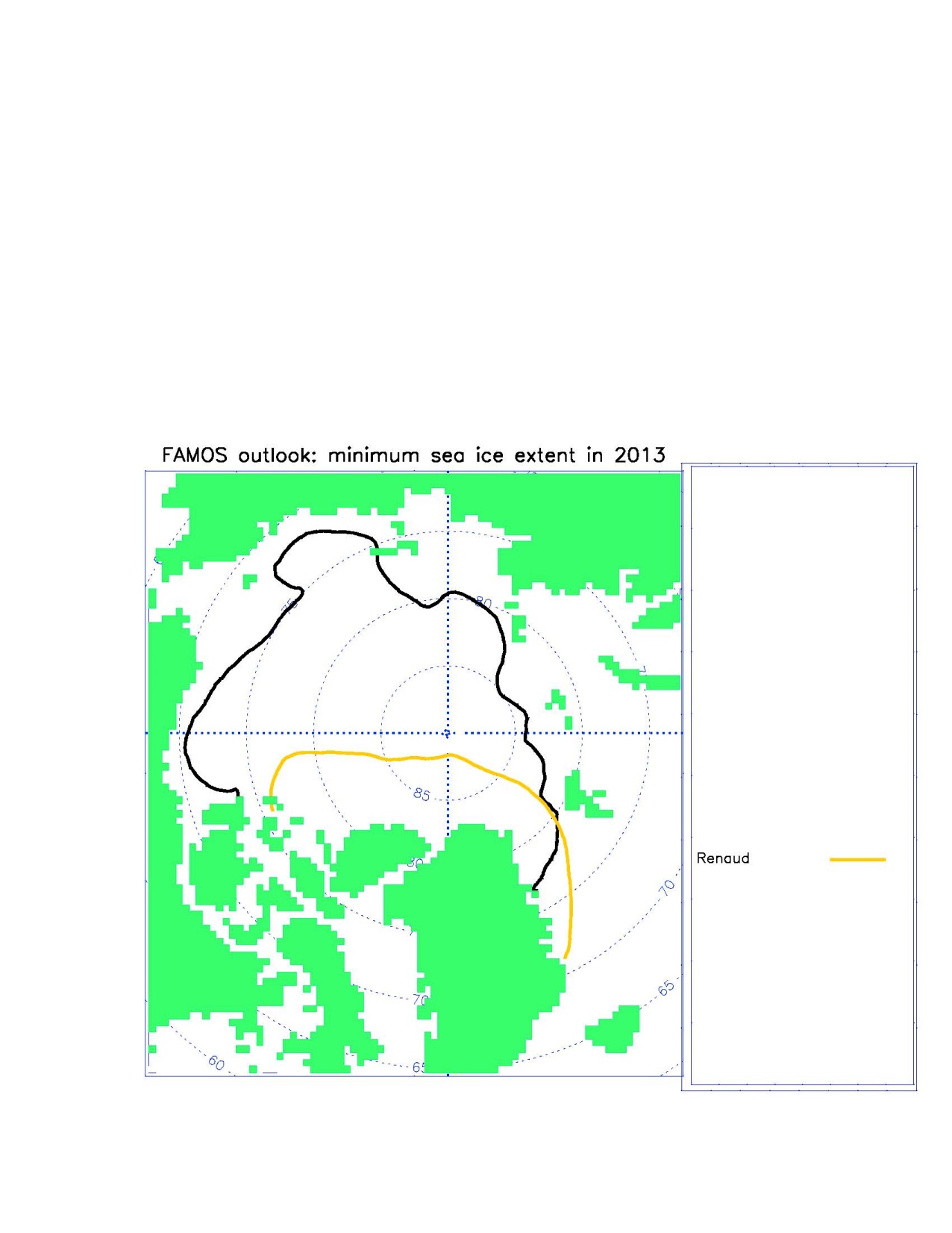 Draw the minimum ice extent
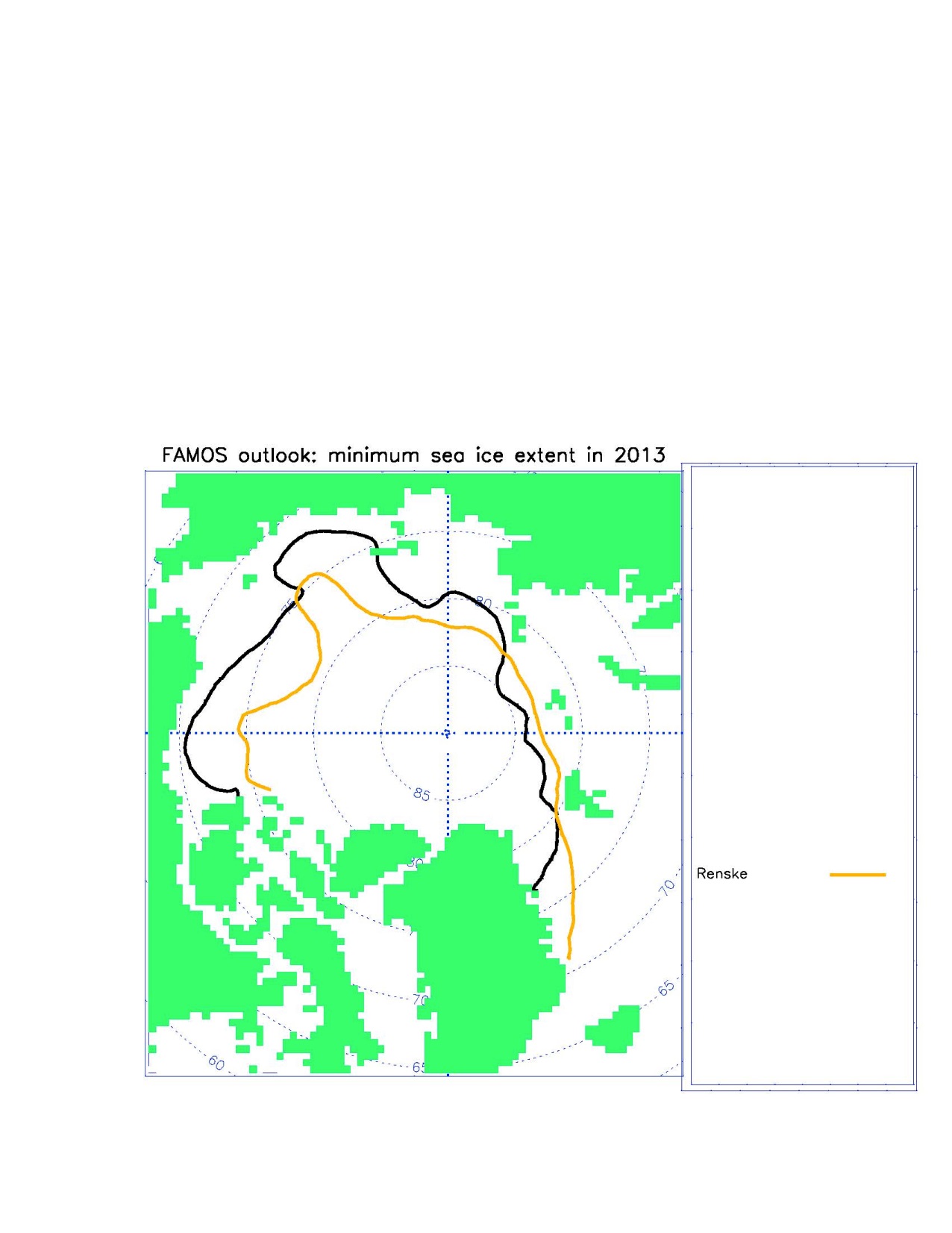 Draw the minimum ice extent
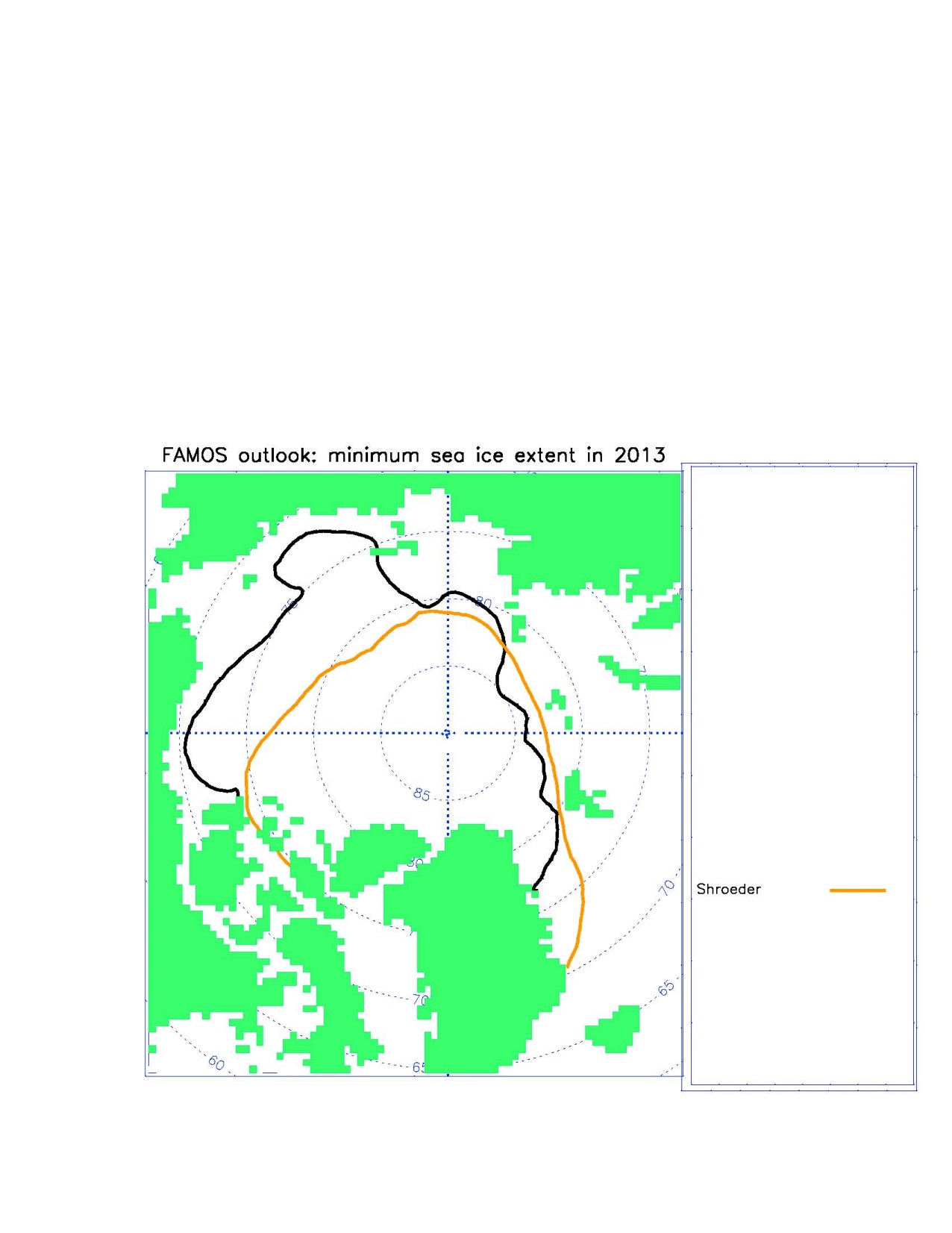 Draw the minimum ice extent
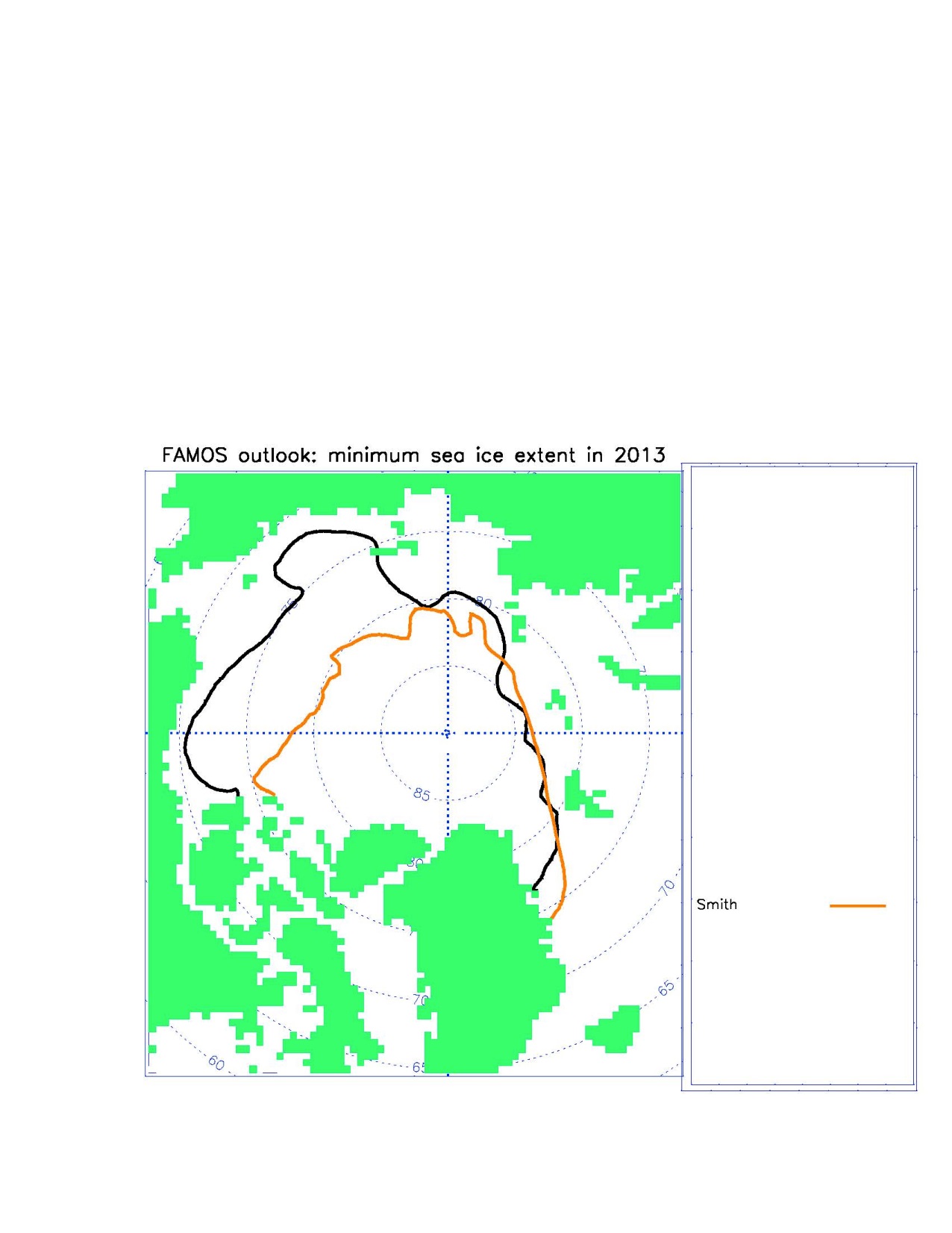 Draw the minimum ice extent
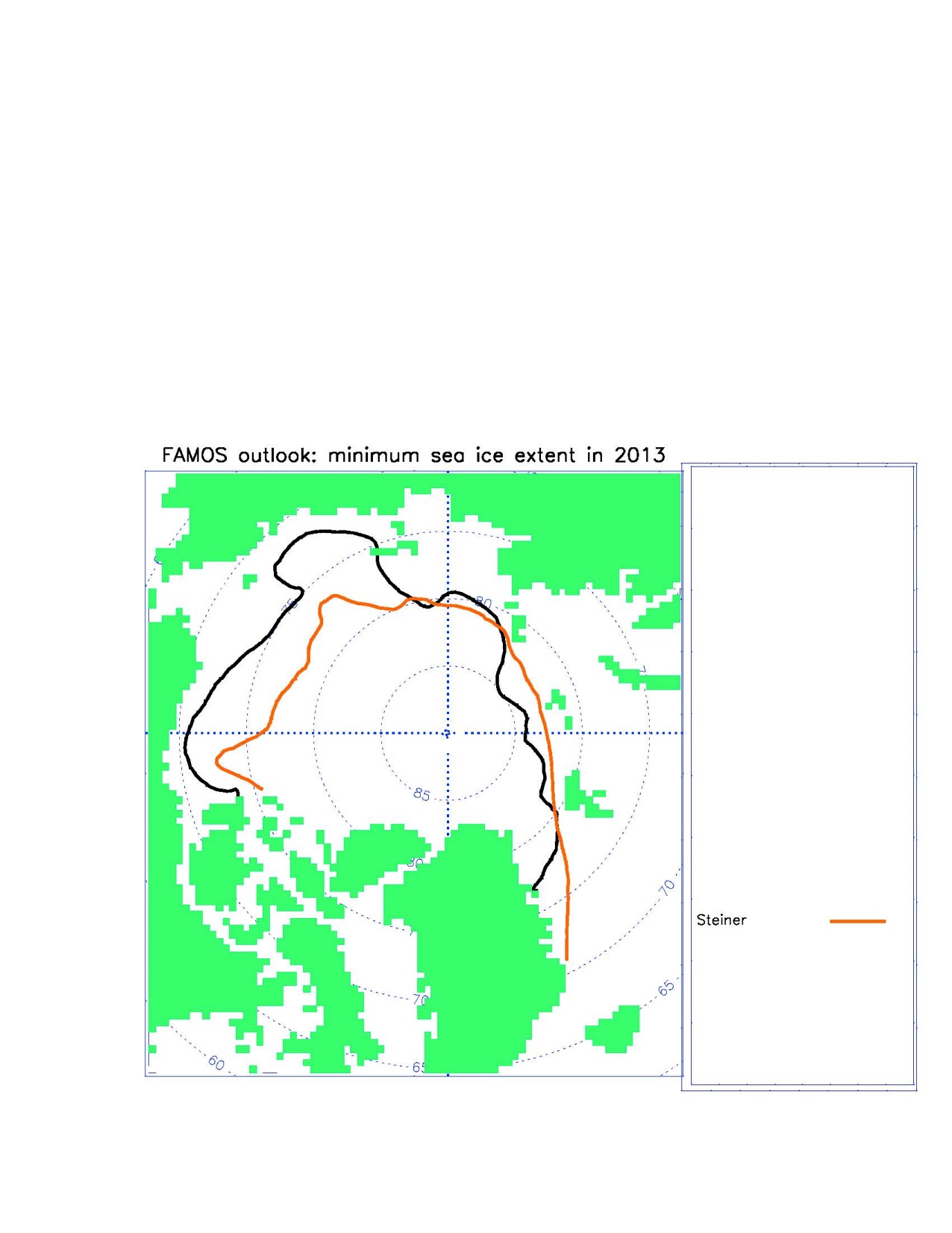 Draw the minimum ice extent
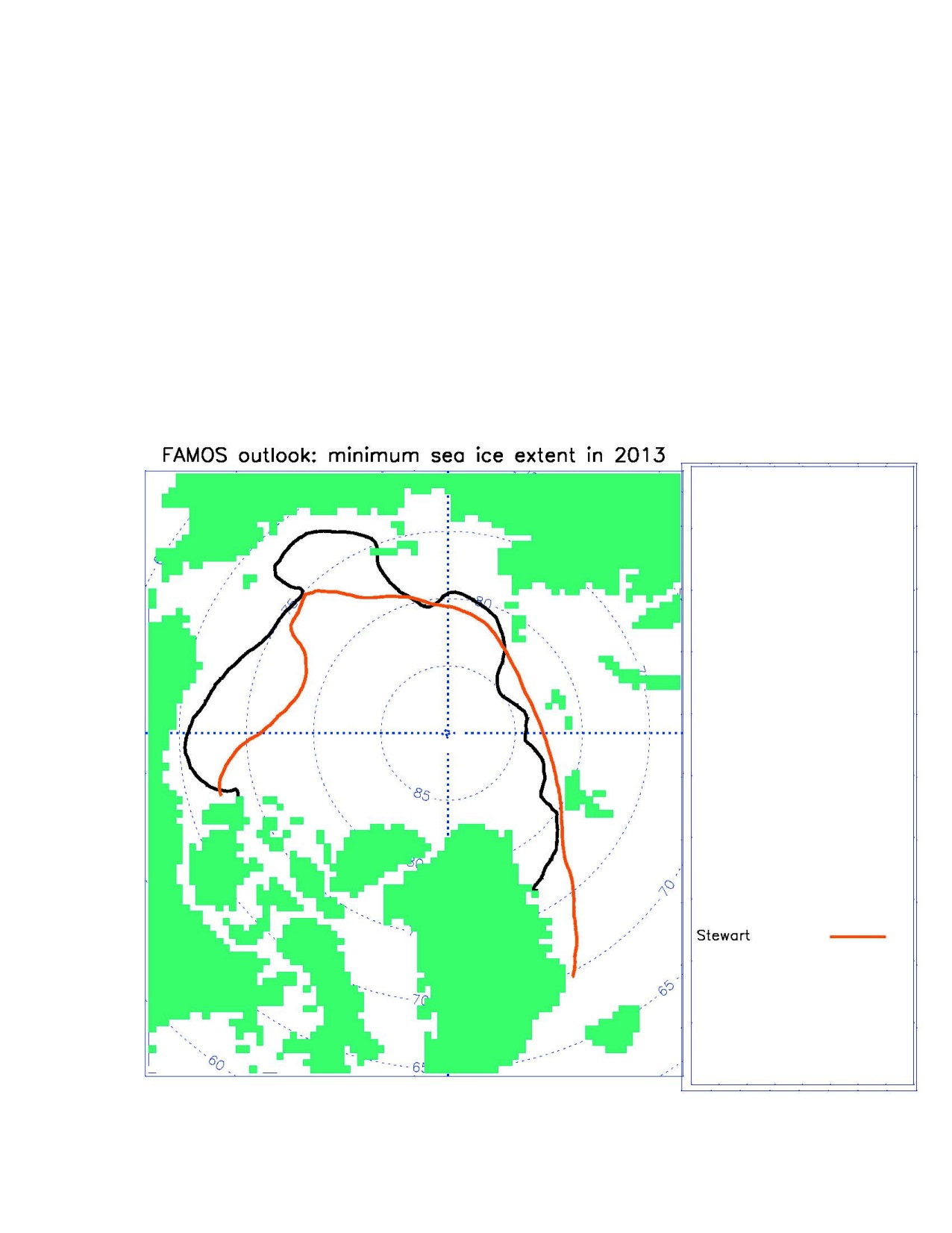 Draw the minimum ice extent
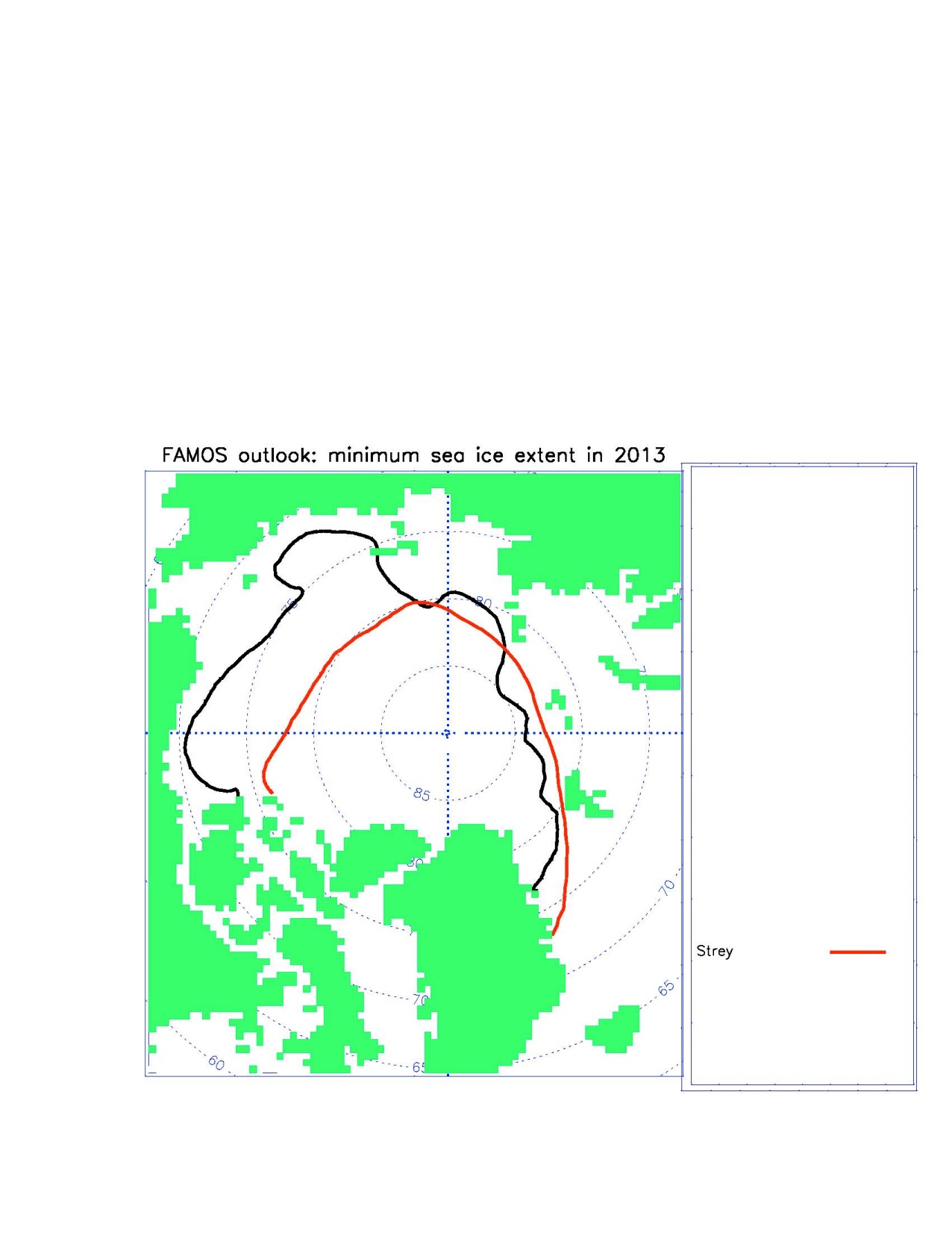 Draw the minimum ice extent
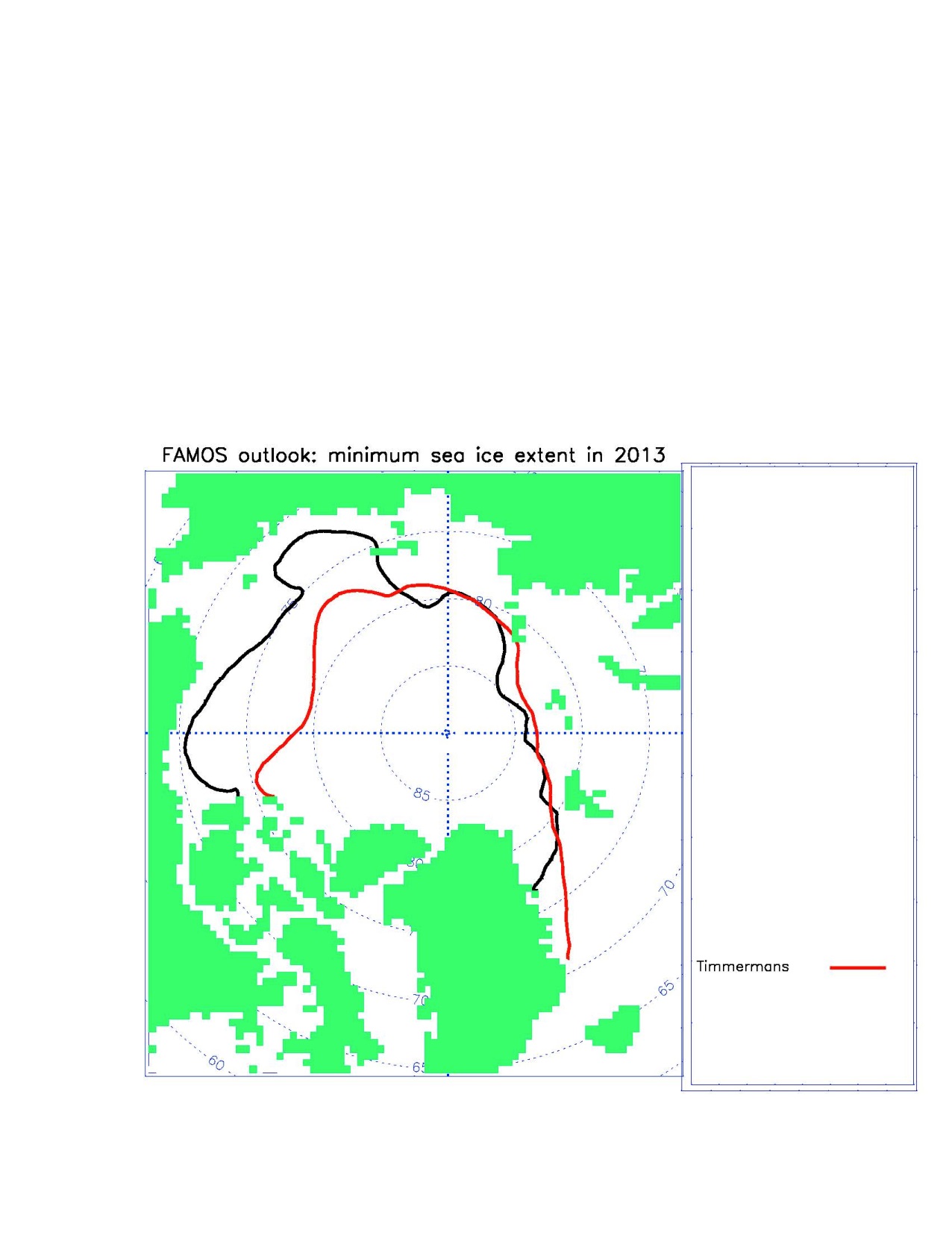 Draw the minimum ice extent
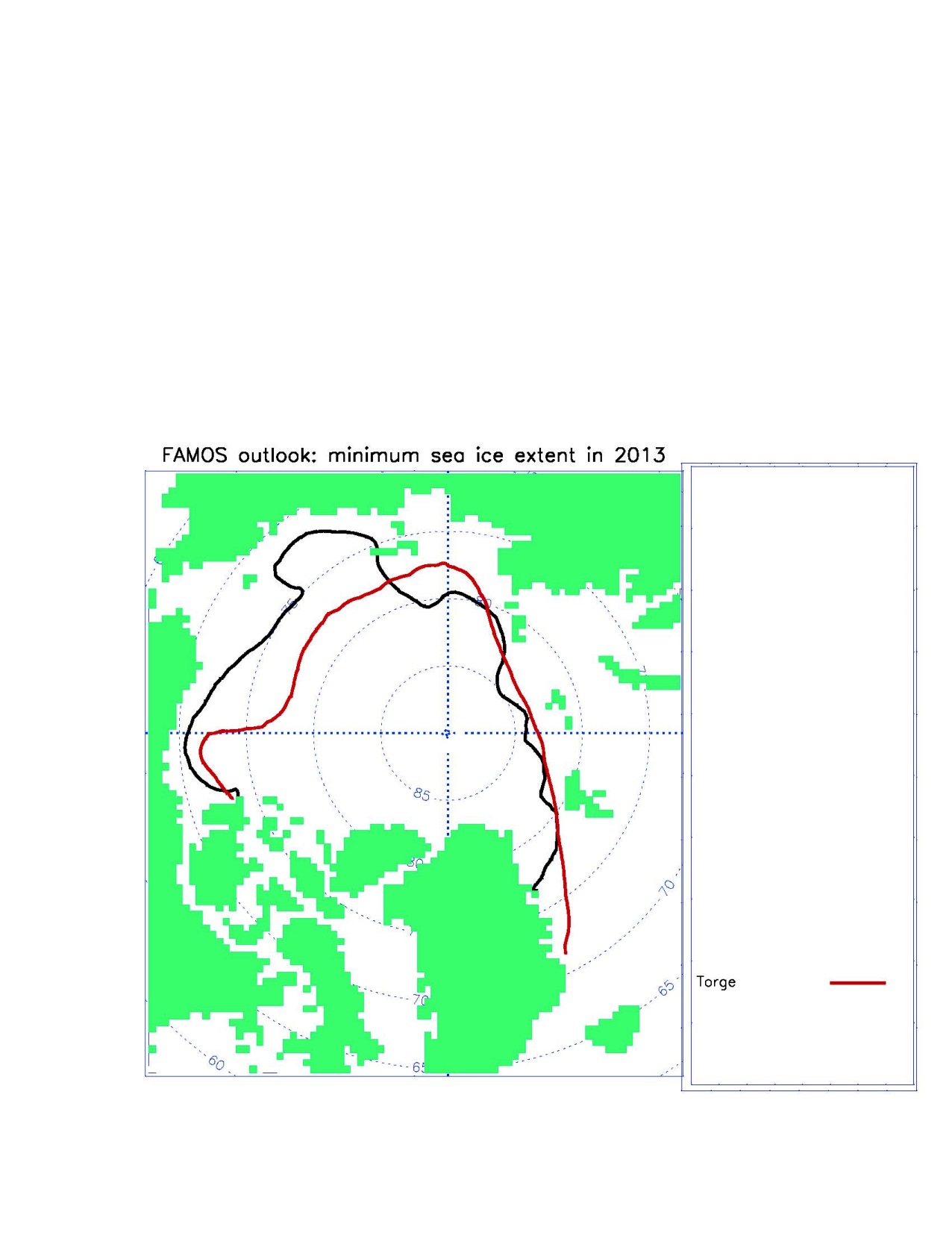 Draw the minimum ice extent
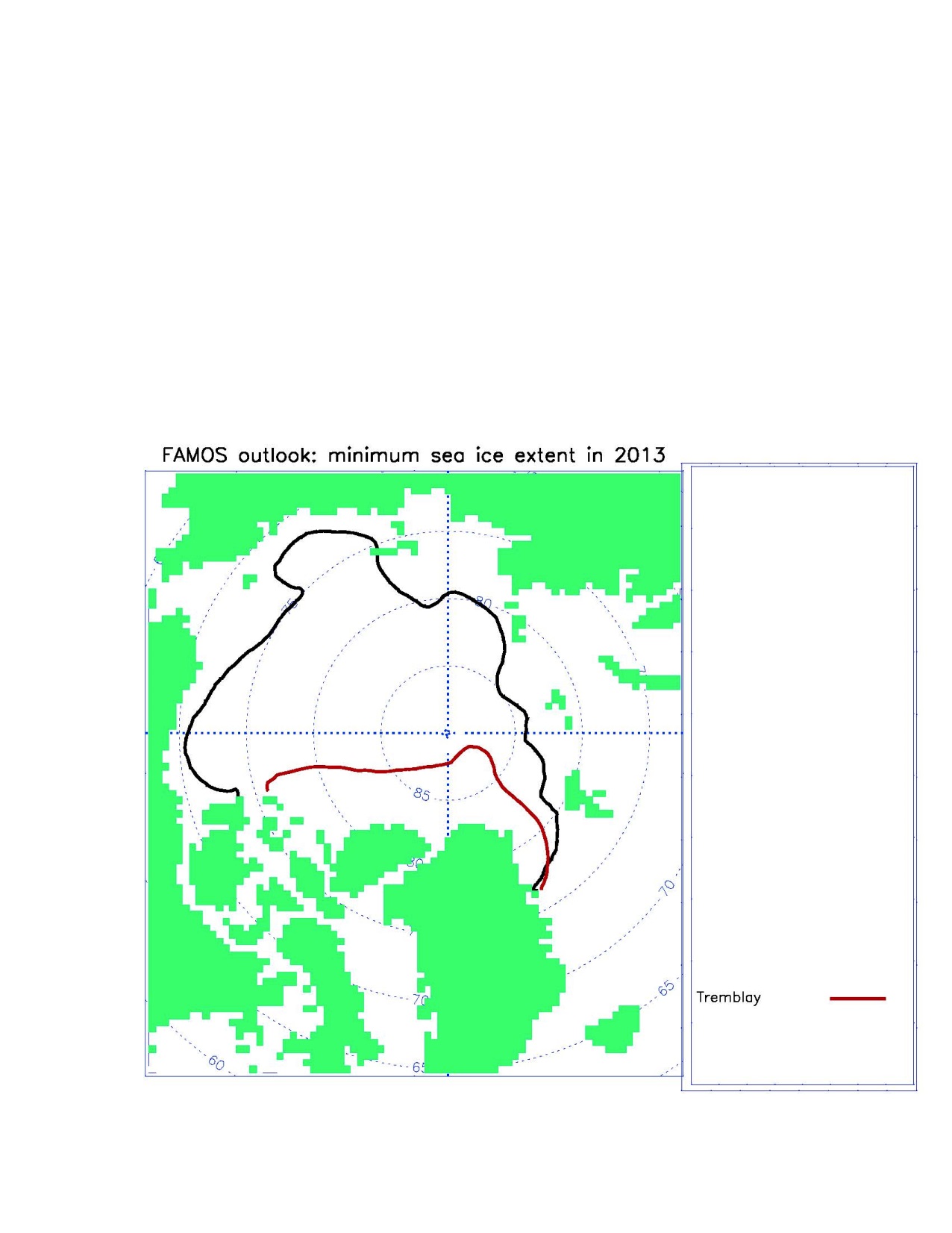 Draw the minimum ice extent
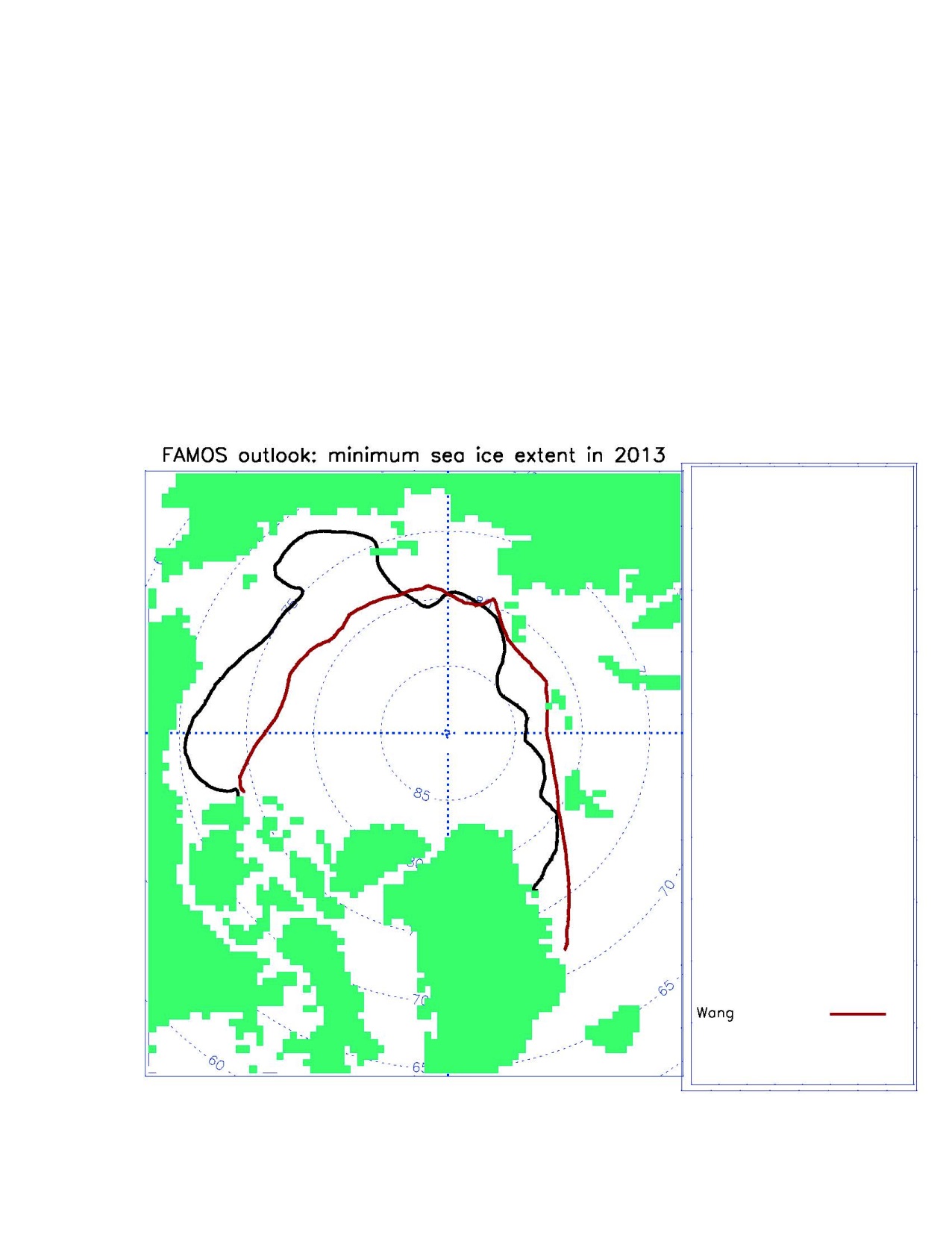 Draw the minimum ice extent
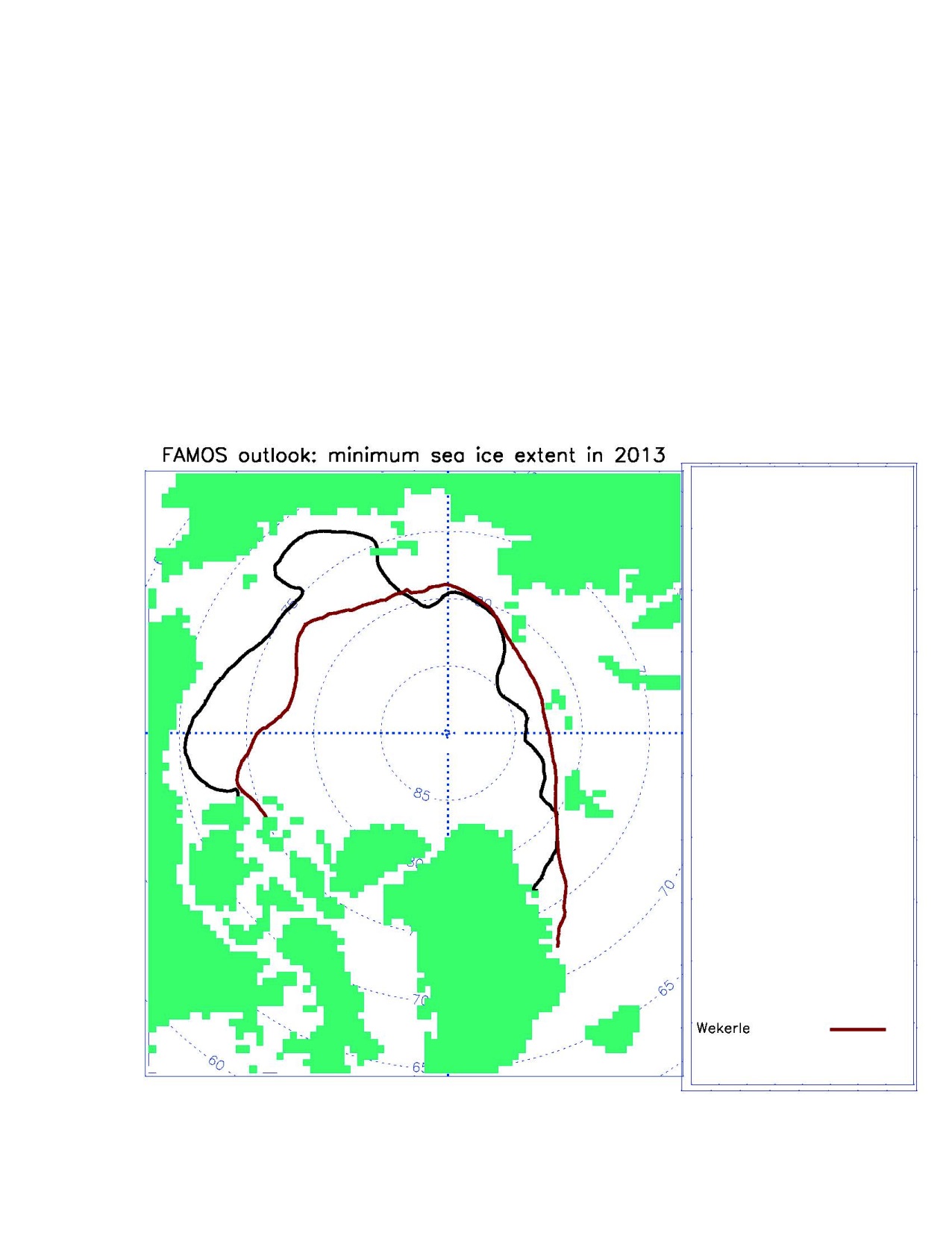 Draw the minimum ice extent
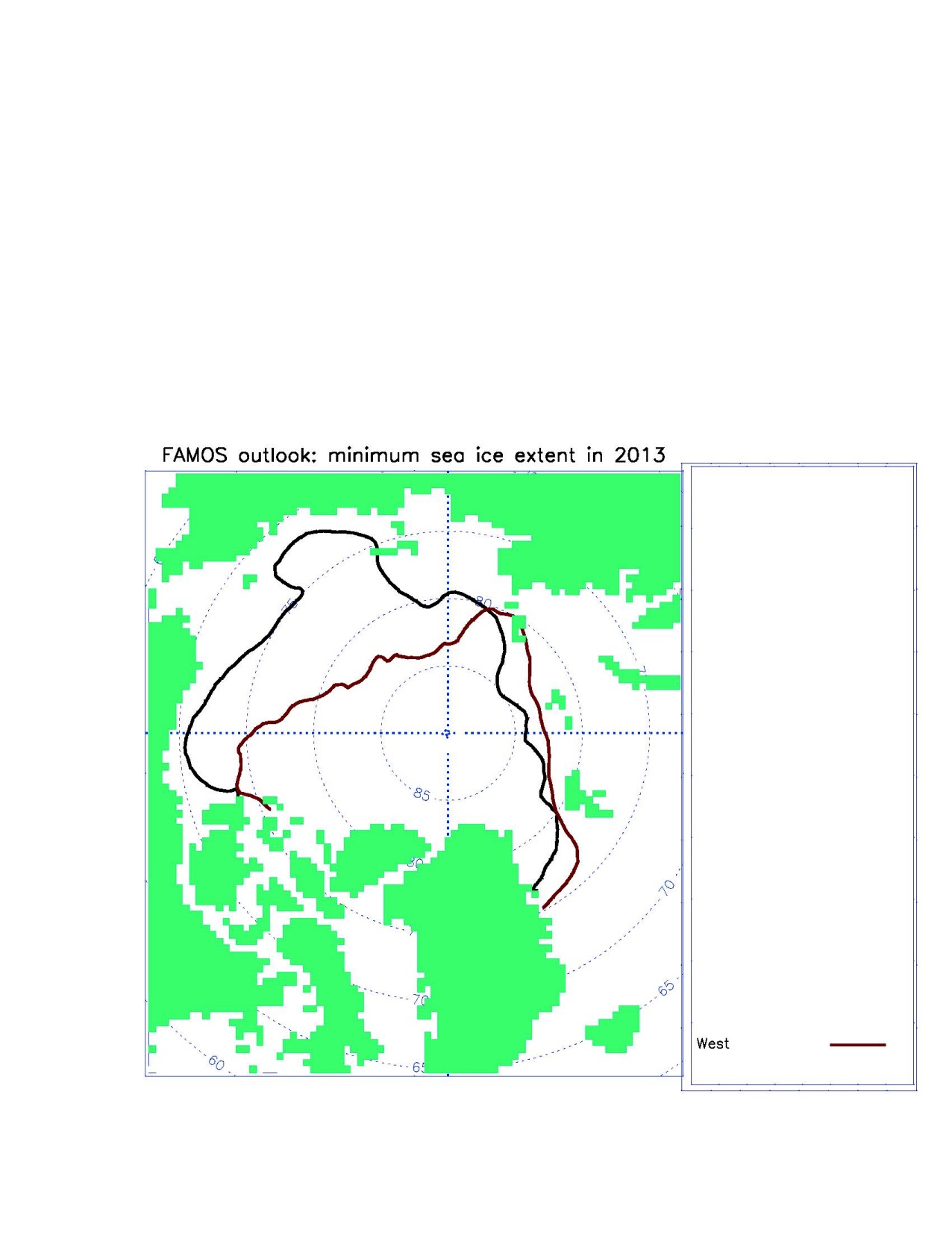 Draw the minimum ice extent
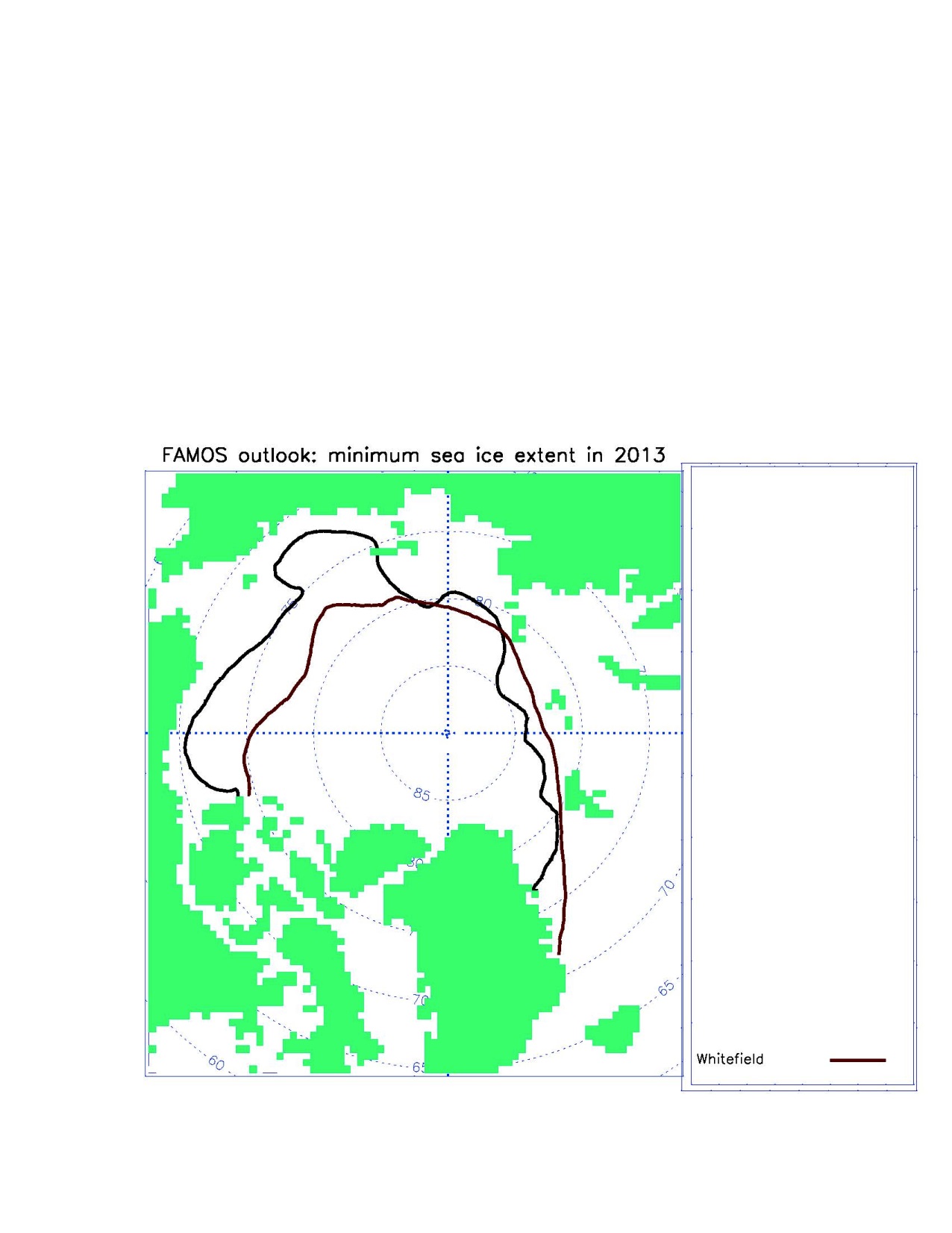 Draw the minimum ice extent
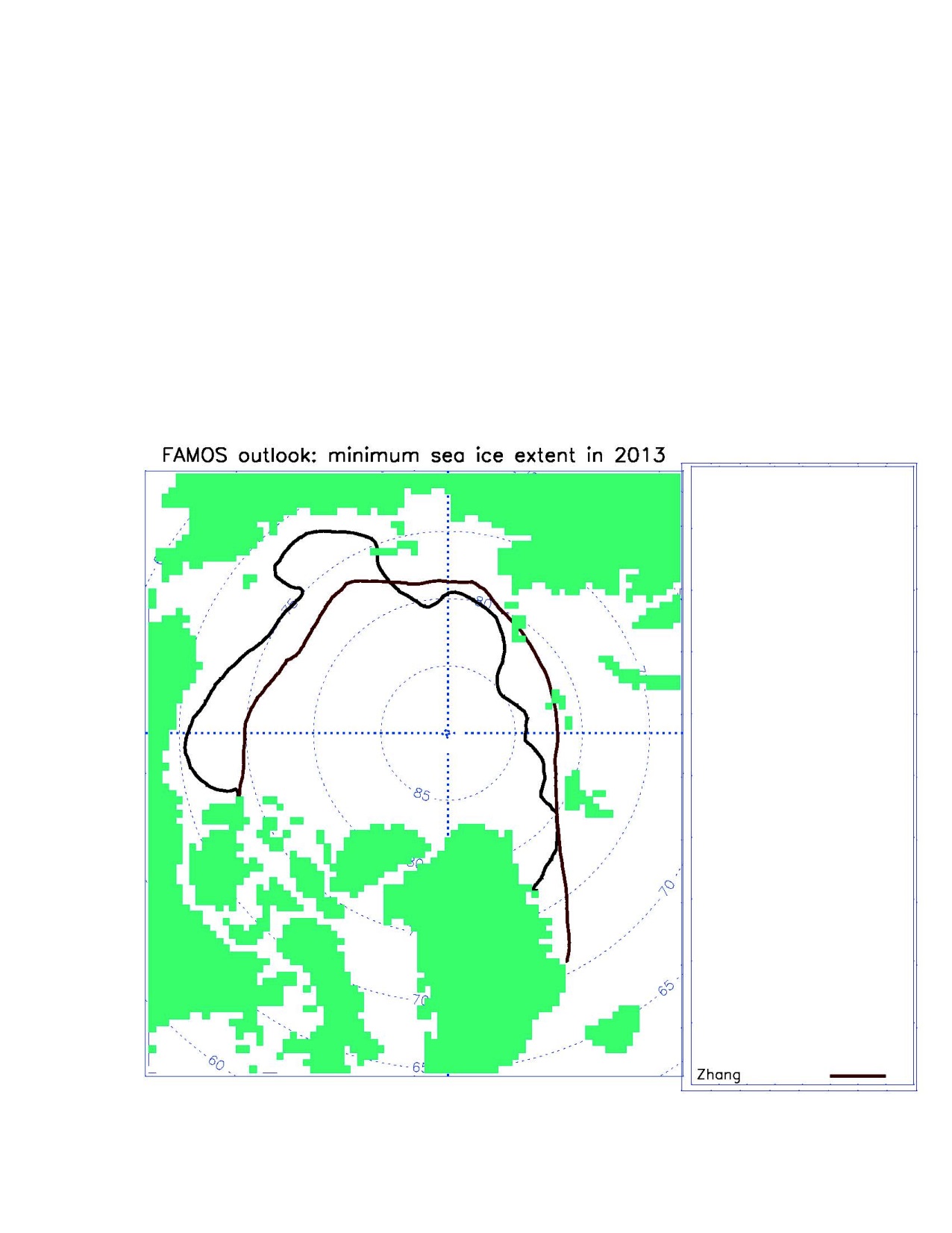 Sea ice distribution








Maria Luneva
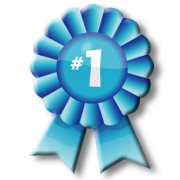 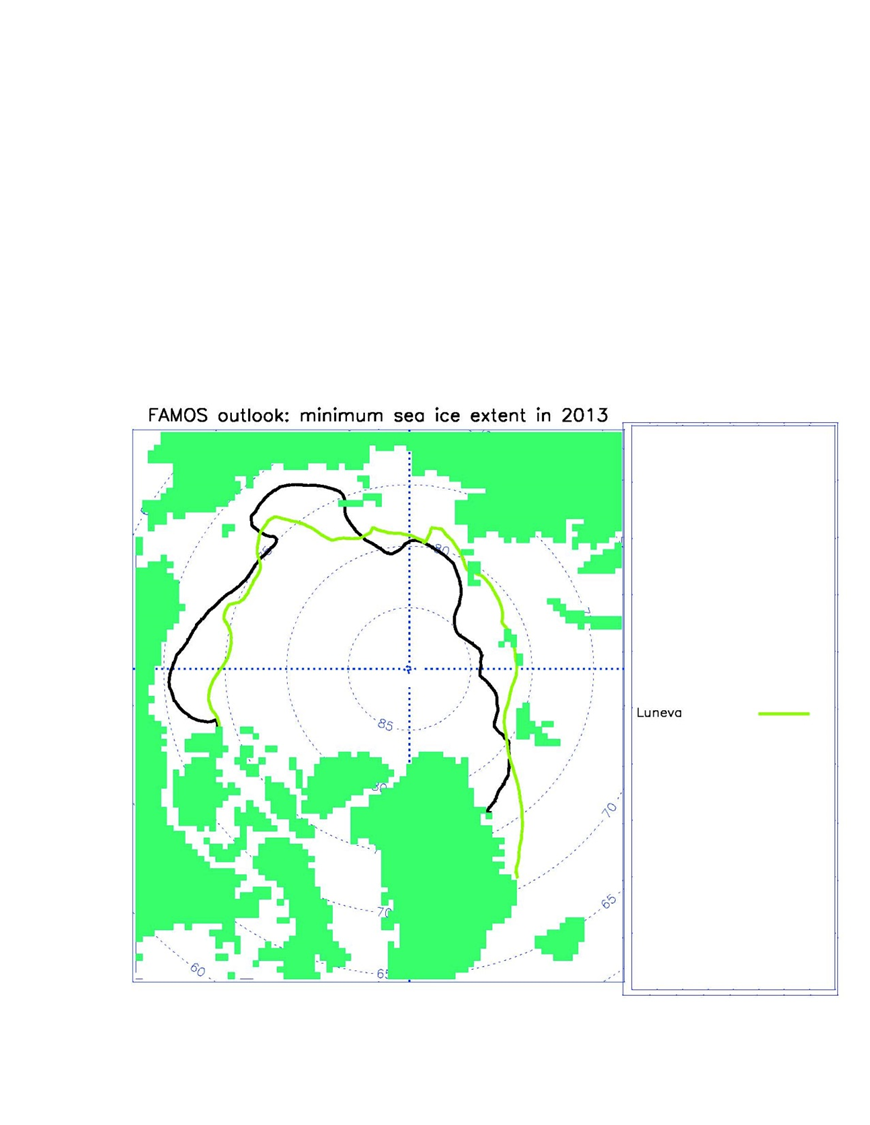 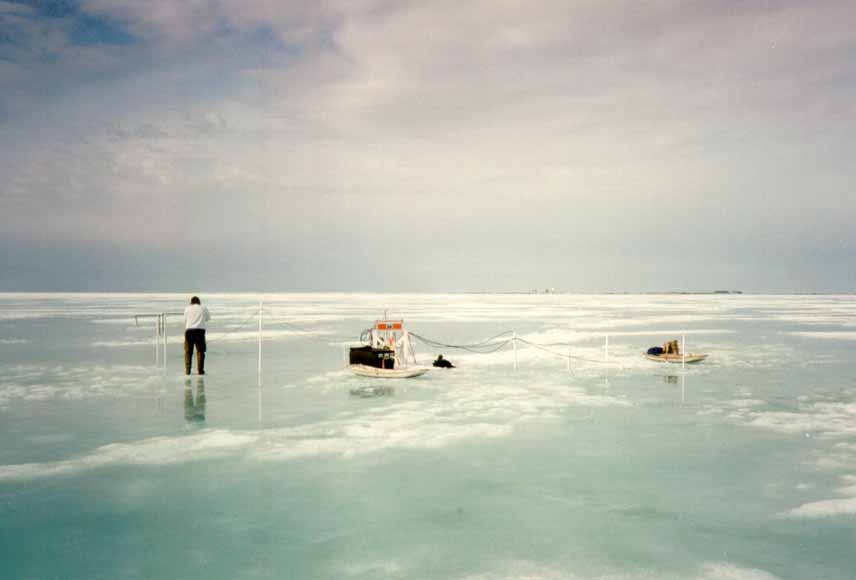 Sea ice distribution








Gennady Chepurin
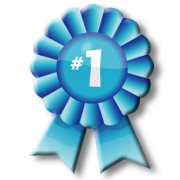 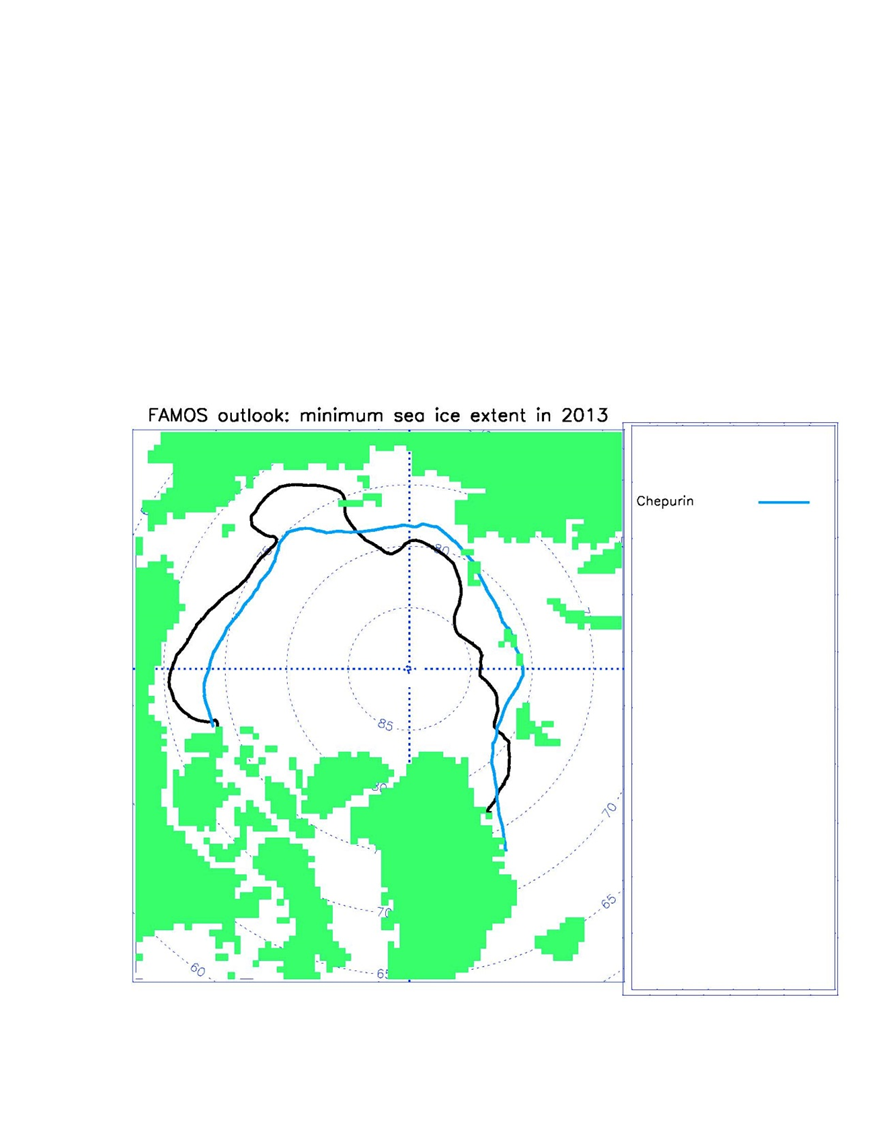 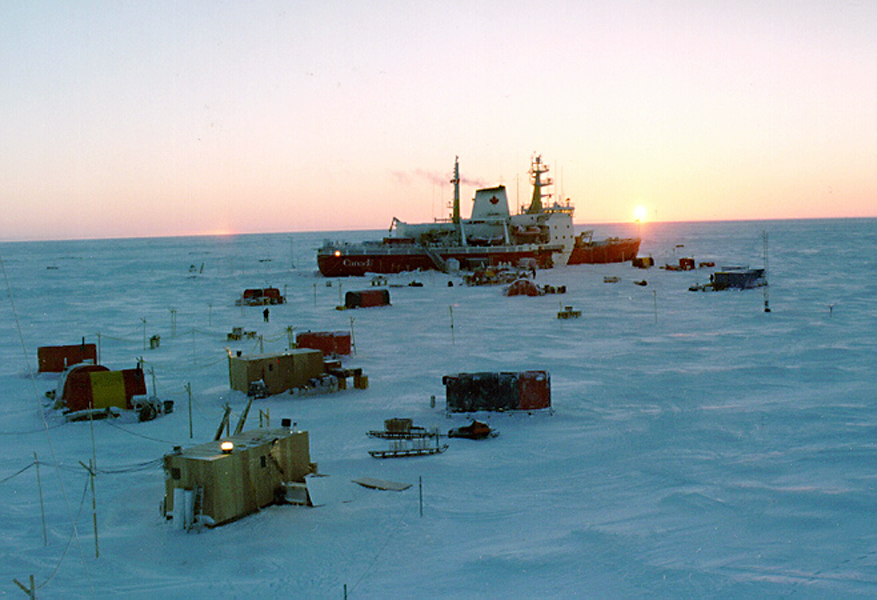 Sea ice distribution








Jean-Francois Lemieux
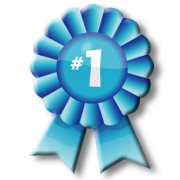 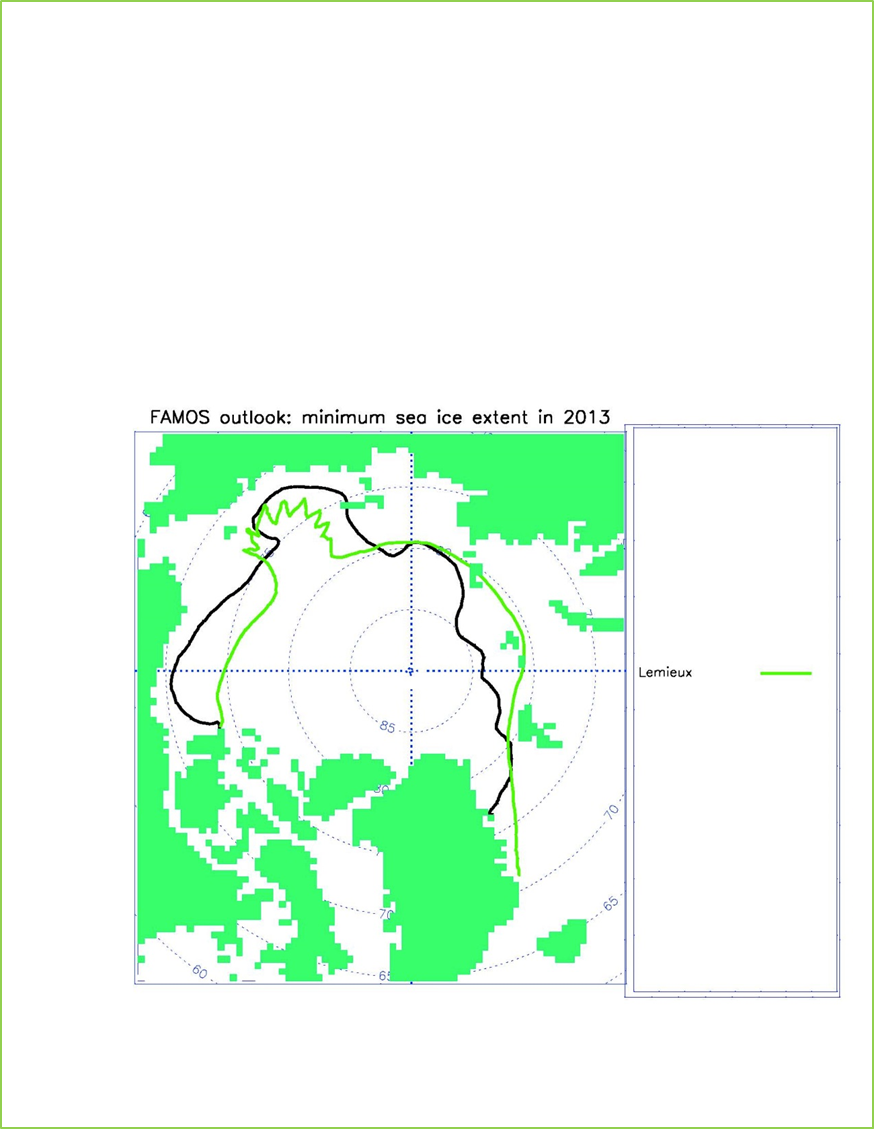 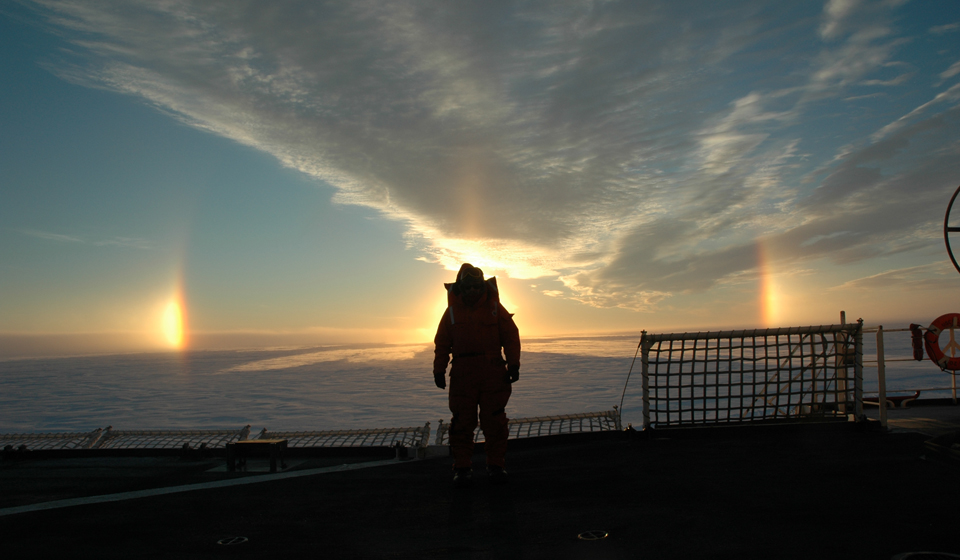 2014 Sea ice minimum outlook
2014 SEA ICE MINIMUM OUTLOOK
Please use this information to
predict sea ice conditions in 2014 using attached information below (slide 4) .
What is your:
Area of minimum sea ice extent in 2014? (slide 2)
Date of minimum sea ice extent in 2014? (slide 2) Draw your line showing your prediction of sea ice extent configuration in 2014 (slide 3)
YOUR NAME and INSTITUTION:


-----------------------------------------------------------------------	1
What is your prediction of September minimum	and September mean sea ice extent in 2014?
A)	MINIMUM : 	? B) MEAN: 	?
Million Square kilometers
In 2013: minimum September= 5.30 Mean September = 5.35
56
RED: This is 1979-2000
mean minimum  ice extent

BLACK – minimum ice extent in 2013

DRAW  HERE YOUR LINE SHOWING YOUR PREDICTION OF MINIMUM SEA ICE EXTENT in 2014
Information for 2014 predictions
Good luck!
58